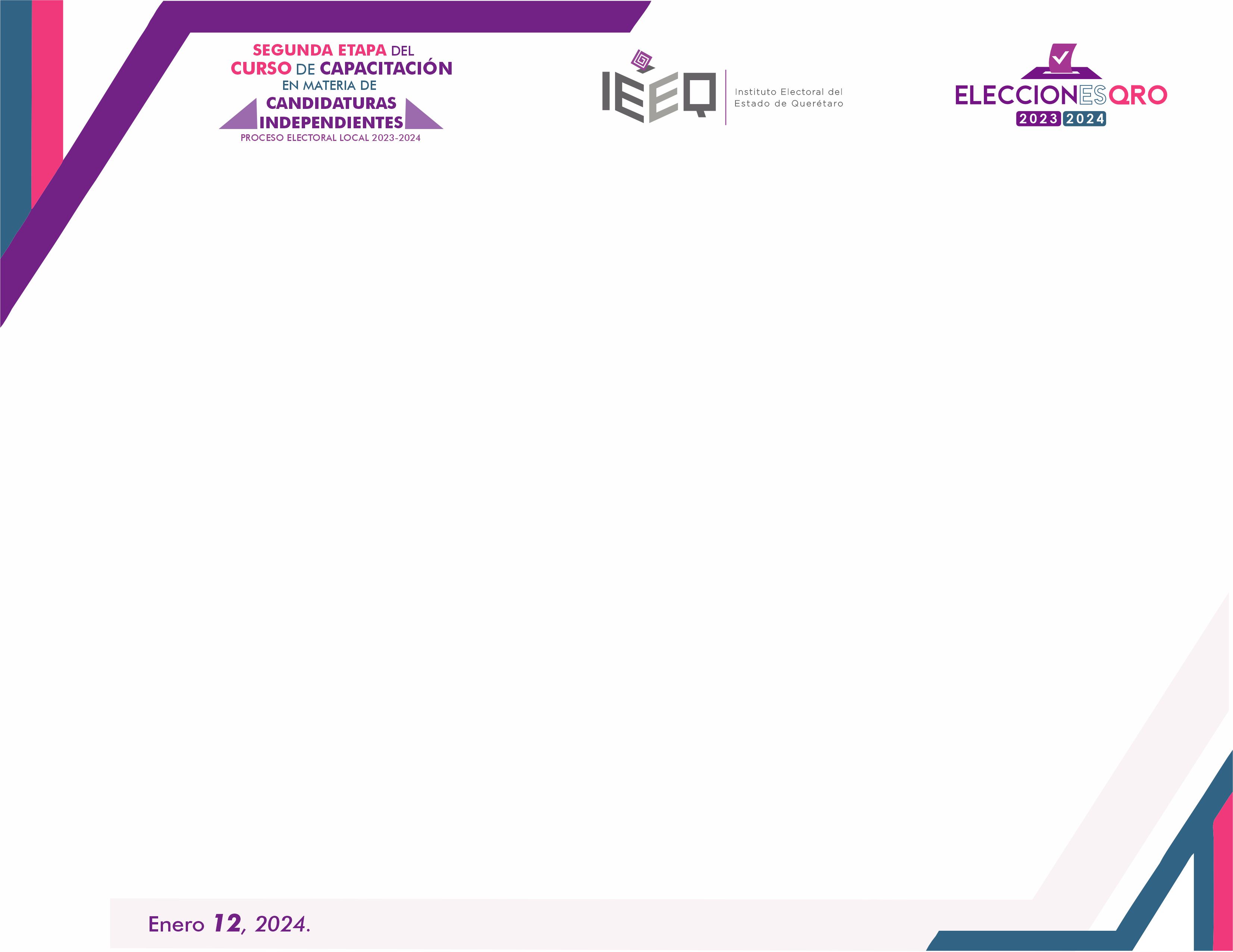 FISCALIZACIÓN
Miguel Sergio Leroy López González
Unidad Técnica de Fiscalización
fiscalización@ieeq.mx
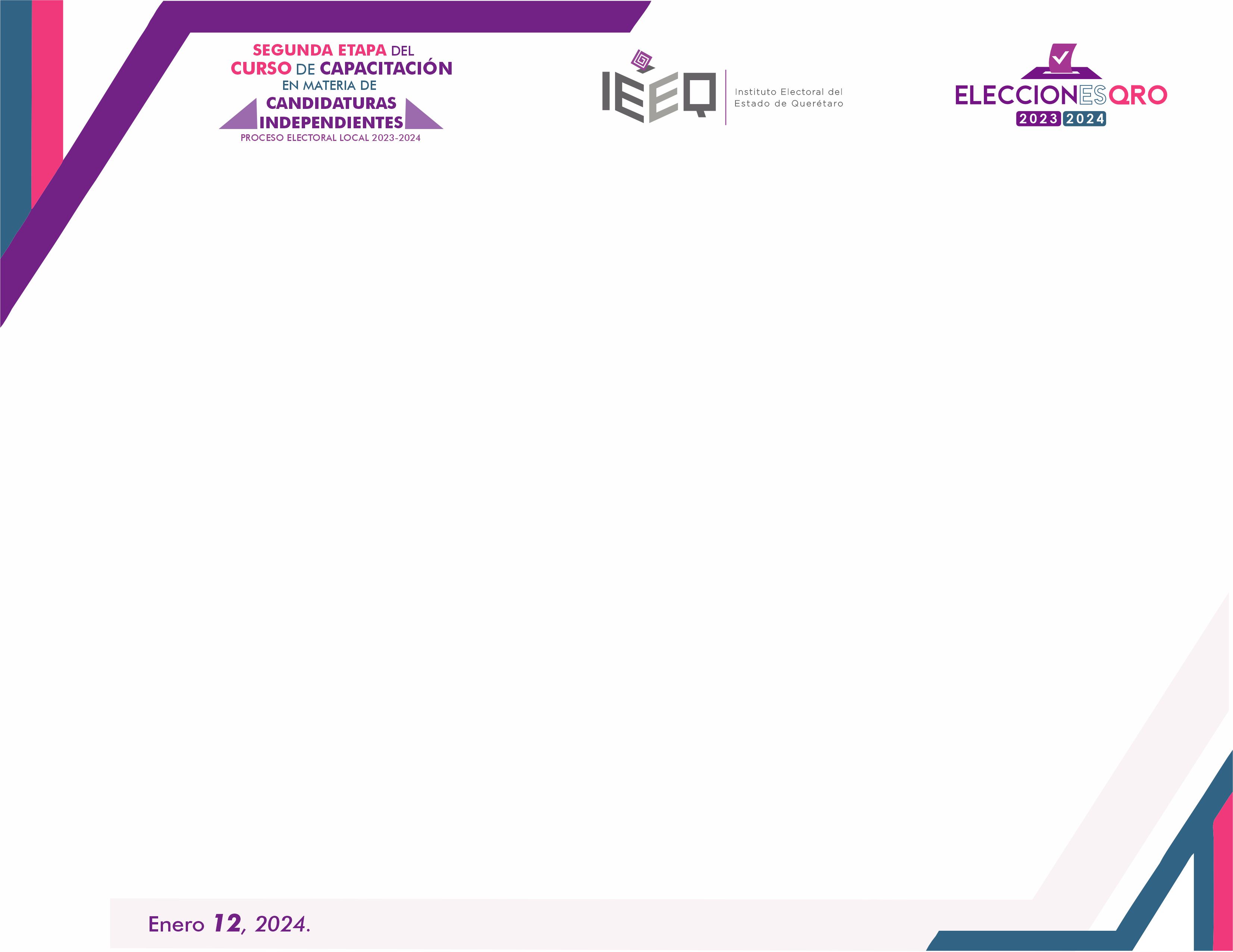 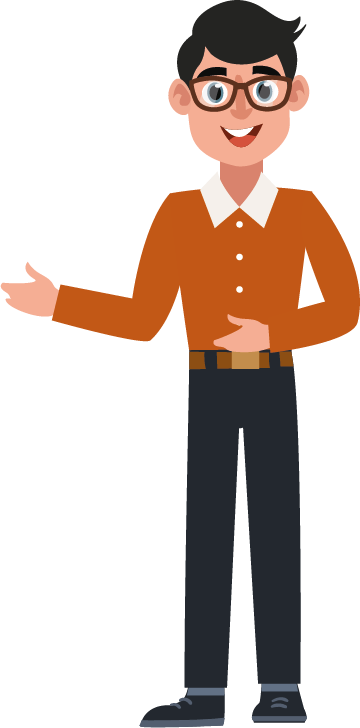 Desarrollo del módulo “Fiscalización”:


Obligaciones en materia de fiscalización.
Topes de gastos vinculado con la obtención de respaldo de la ciudadanía.
Estados financieros en la etapa de obtención de respaldo de la ciudadanía.
Se sugiere consultar el micrositio del IEEQ: https://pel.eleccionesqro.mx/2023-2024/  y dar clic en el apartado de “Candidaturas Independientes”.
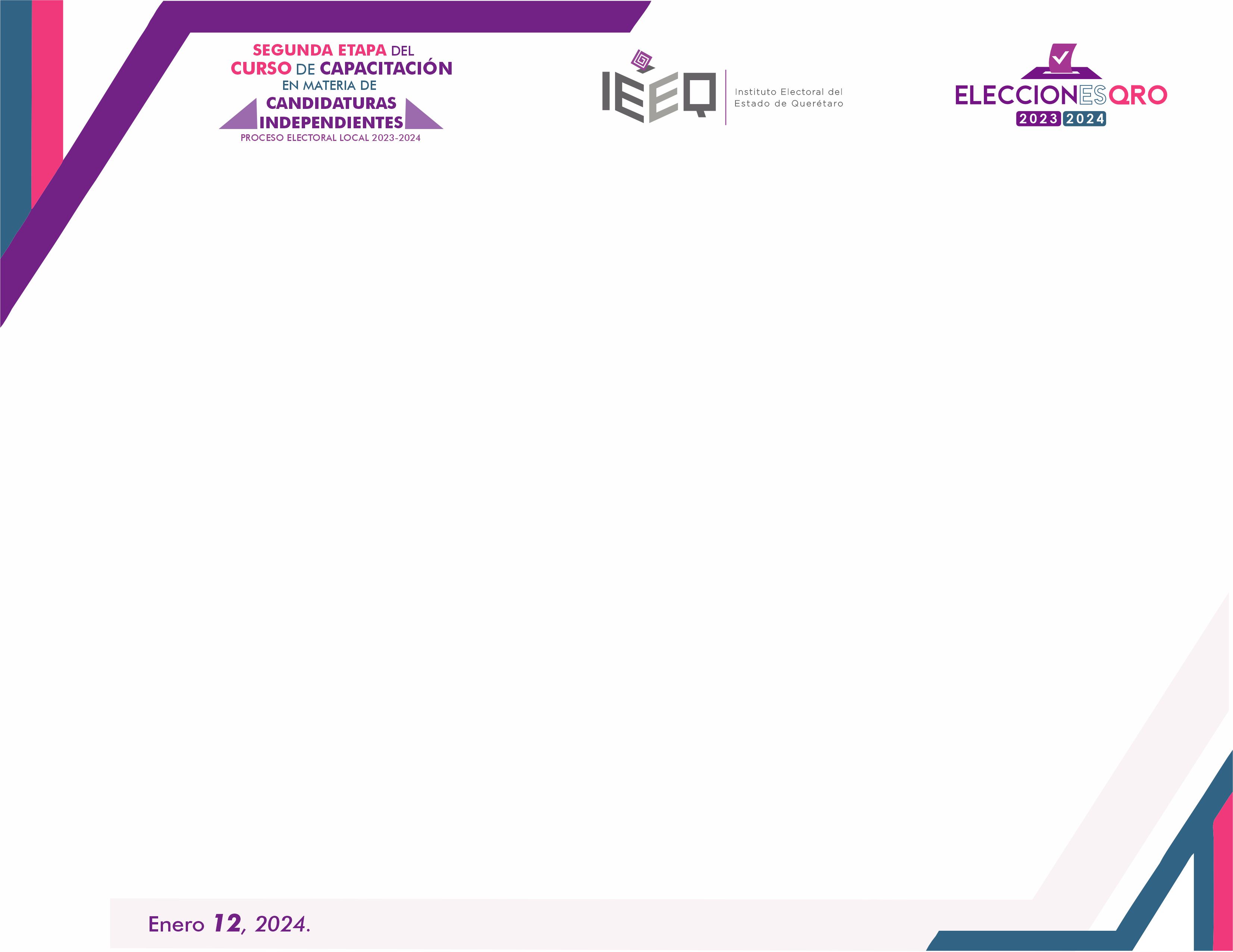 ¿Qué es la fiscalización de aspirantes a candidatura independiente?
Para efectos de este curso, fiscalización es la revisión de los informes que las personas aspirantes a candidatura independiente presenten sobre el origen y destino de sus recursos y de actos para el apoyo ciudadano según corresponda, así como la práctica de auditorías sobre el manejo de sus recursos y su situación contable y financiera. Tal revisión estará a cargo de la Unidad Técnica de Fiscalización de la Comisión de Fiscalización del INE (425 LGIPE).

¿Por qué es importante la fiscalización en materia electoral?
El financiamiento que reciban los partidos políticos, aspirantes a candidaturas independientes y candidaturas independientes, es una base importante para la equidad en los procesos electorales nacionales o locales.
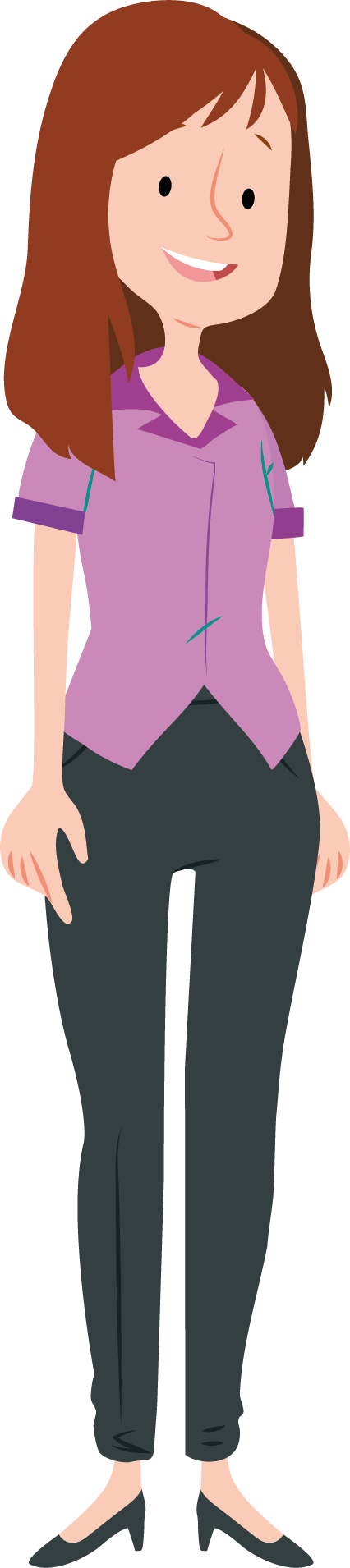 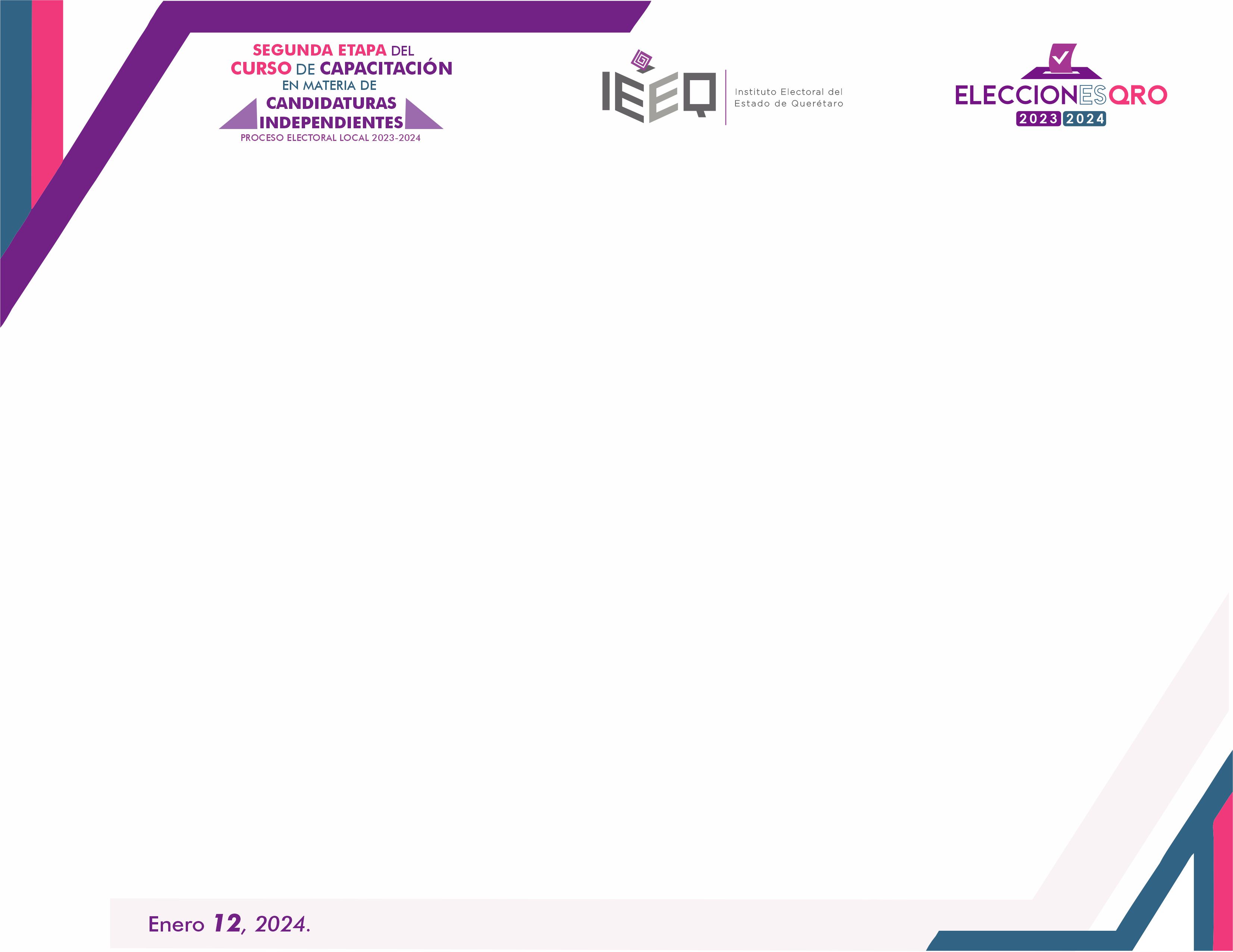 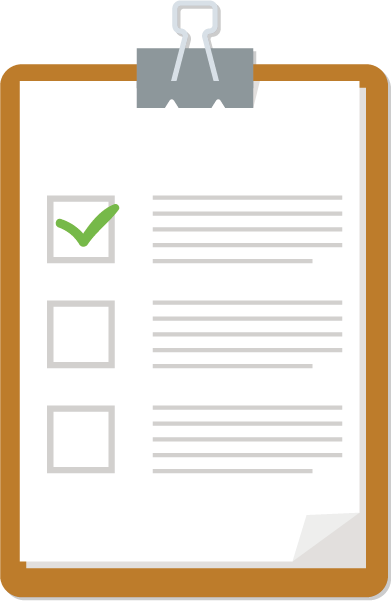 Requisitos en materia de fiscalización :

Asociación civil.

Alta ante el Servicio de Administración Tributaria (RFC).

Cuenta bancaria a nombre de la asociación civil.

Registro en el SNR, informe de capacidad económica y aceptación de notificaciones electrónicas.

Manifestación de no aceptación de recursos de procedencia ilícita y conformidad para que INE fiscalice la cuenta bancaria.

Art. 13 de los Lineamientos de Candidaturas Independientes
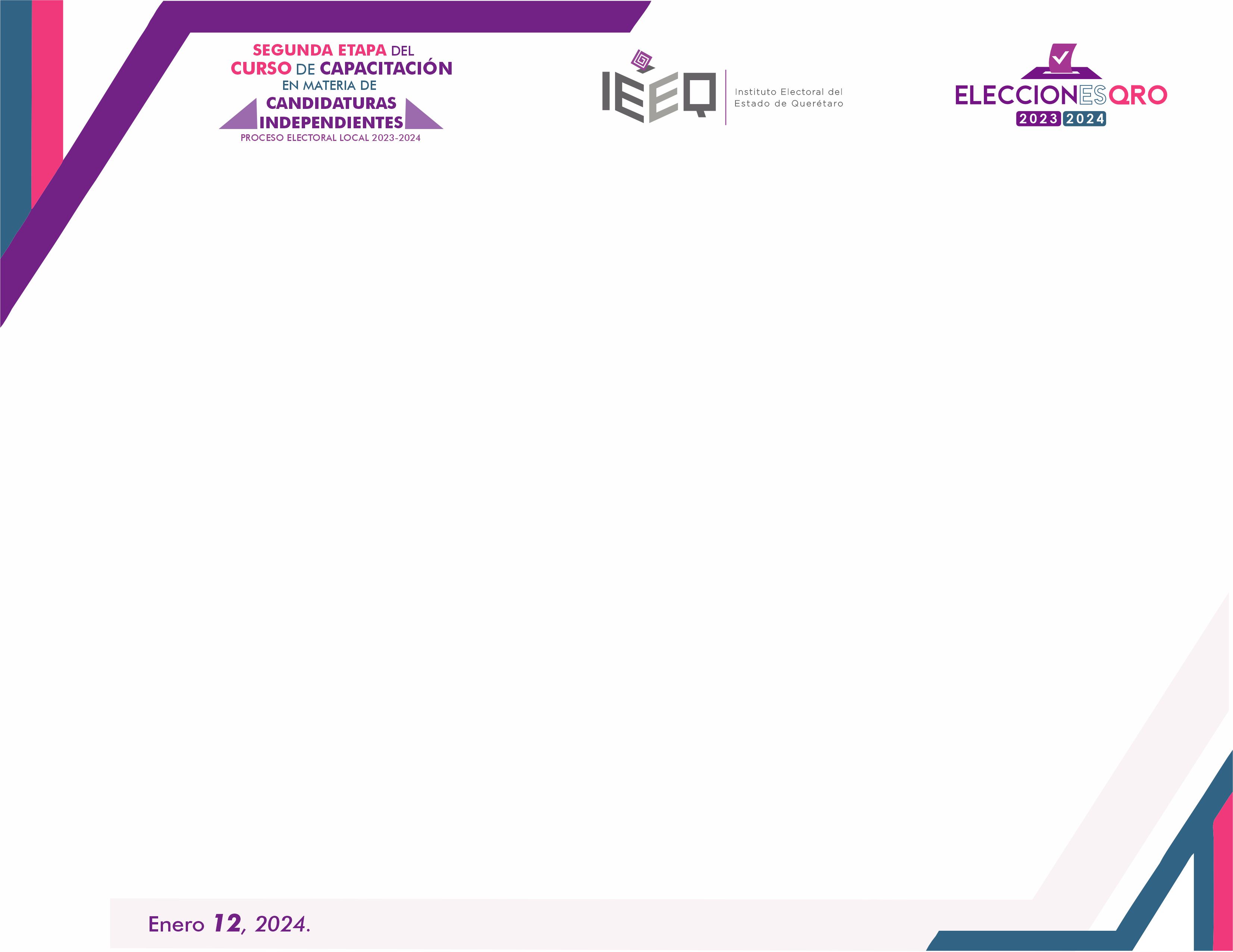 OBLIGACIONES EN MATERIA DE FISCALIZACIÓN
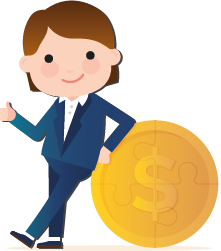 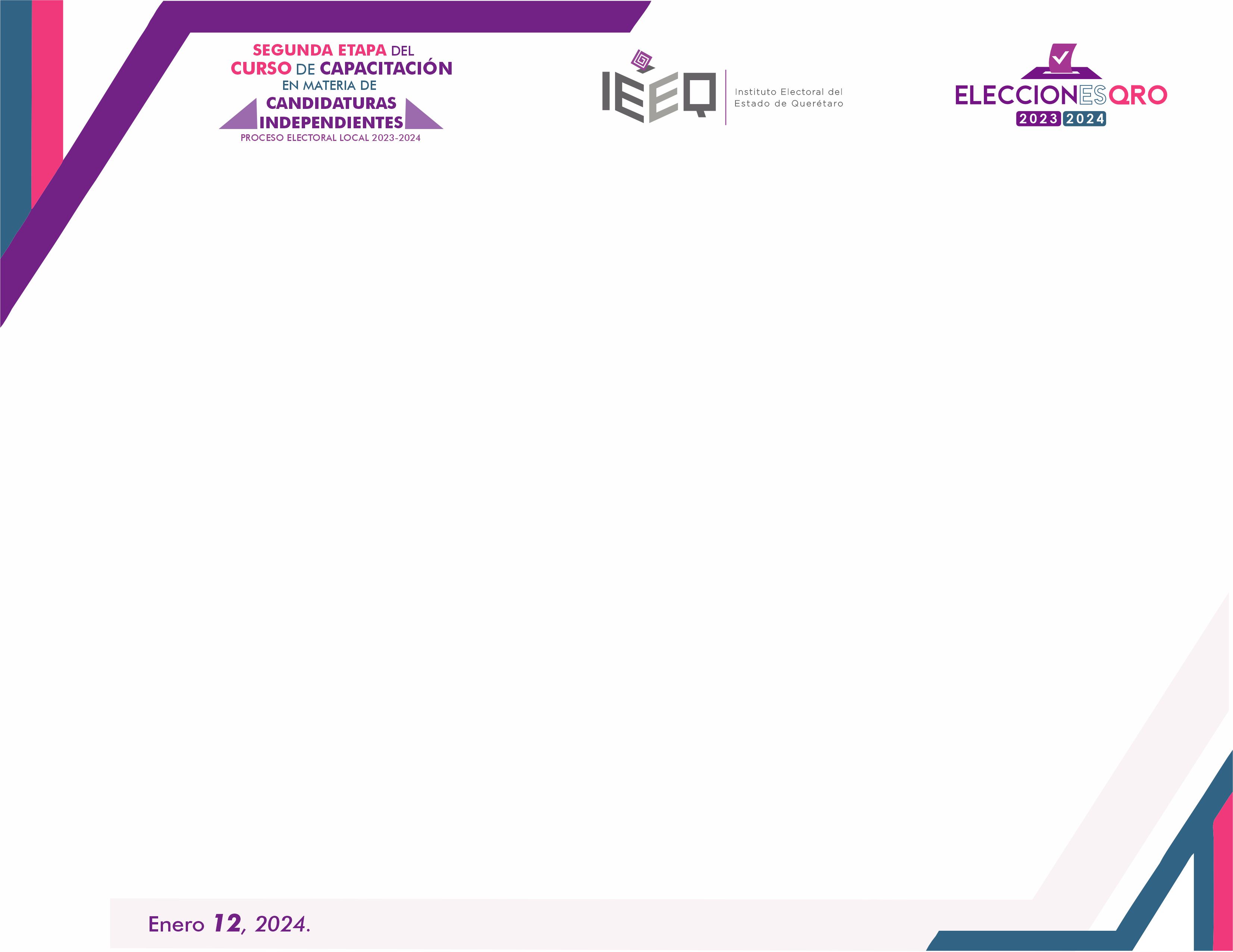 Autoridad que lleva a cabo la  fiscalización:

Instituto Nacional Electoral
La revisión de los informes sobre el origen y destino de los recursos de acuerdo con los artículos 41 de la CPEUM; 425 de la LGIPE; 3, numeral 1, punto g del Reglamento de Fiscalización del INE, así como 32 de los Lineamientos de Candidaturas Independientes.
INE/CG255/2021
RESOLUCIÓN DEL CONSEJO GENERAL DEL INSTITUTO NACIONAL ELECTORAL RESPECTO DE LAS IRREGULARIDADES ENCONTRADAS EN EL DICTAMEN CONSOLIDADO DE LA REVISIÓN DE LOS INFORMES DE INGRESOS Y GASTOS PARA EL DESARROLLO DE LAS ACTIVIDADES PARA LA OBTENCIÓN DEL APOYO CIUDADANO DE LAS PERSONAS ASPIRANTES A LOS CARGOS DE DIPUTACIONES LOCALES Y AYUNTAMIENTOS, CORRESPONDIENTES AL PROCESO ELECTORAL LOCAL ORDINARIO 2020- 2021 EN EL ESTADO DE QUERÉTARO.

https://repositoriodocumental.ine.mx/xmlui/bitstream/handle/123456789/118664/CGor202103-21-rp-3-38.pdf
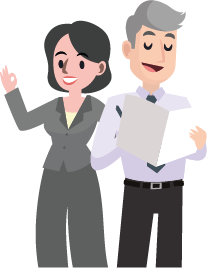 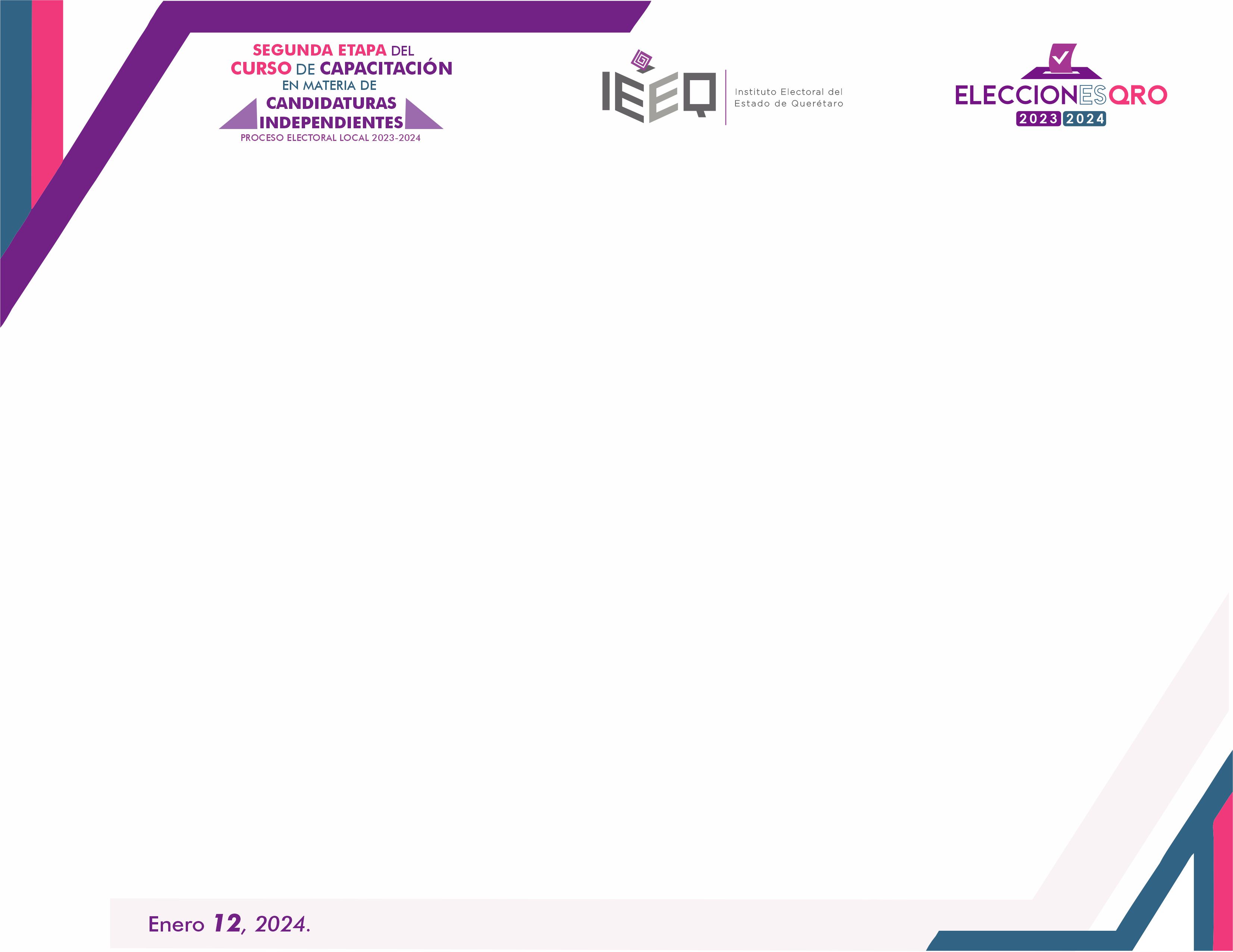 Autoridad que colabora para llevar a cabo la  fiscalización:

Instituto Electoral del Estado de Querétaro

Proporciona al INE información sobre:

Resoluciones sobre los registros de personas aspirantes.
Fechas para la obtención del respaldo de la ciudadanía.
Topes de gastos vinculado con la obtención de respaldo de la ciudadanía
INE
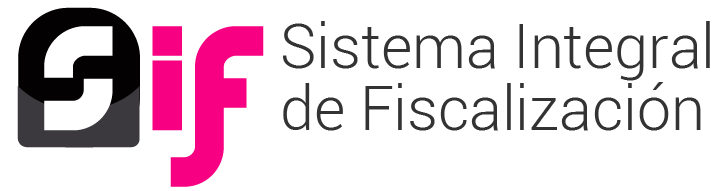 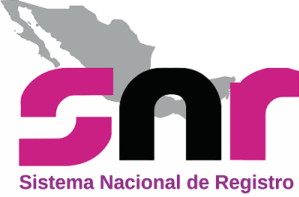 SO
IEEQ
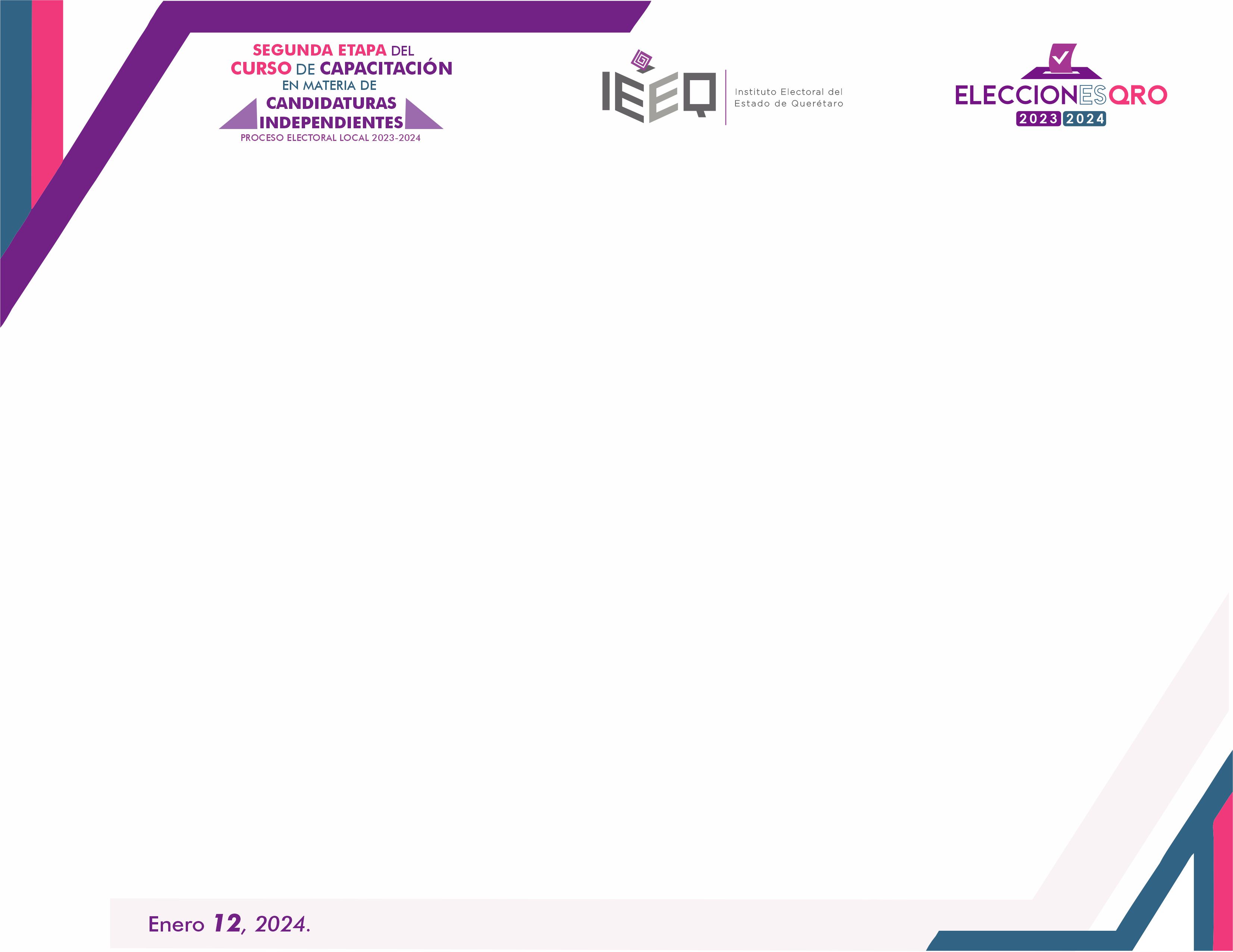 OBLIGACIONES DE ASPIRANTES A CANDIDATURA INDEPENDIENTE
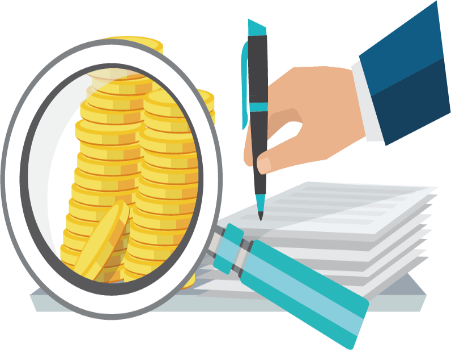 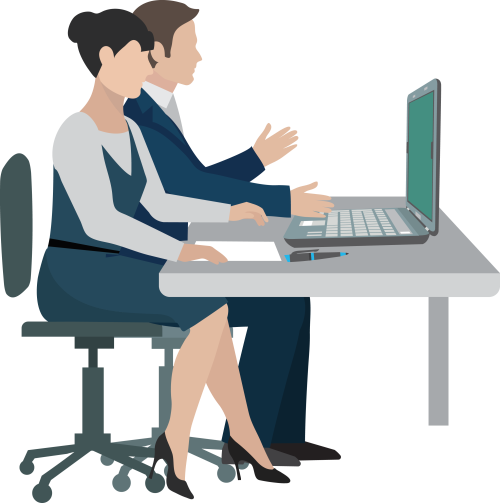 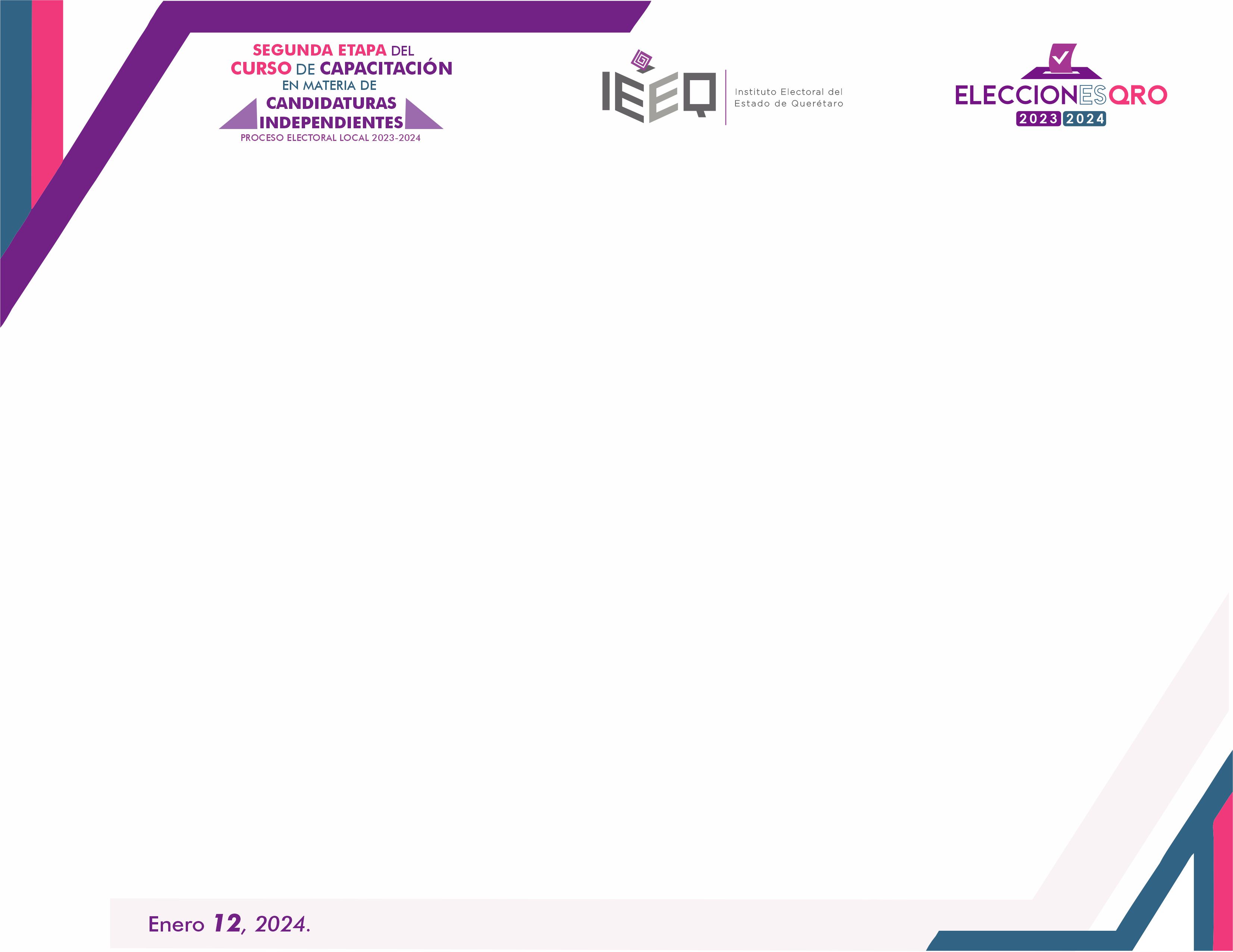 Conforme al artículo 182 del Reglamento de Fiscalización del IEEQ, corresponde en el ámbito local a la UTF (IEEQ):

Dar seguimiento a la disolución y liquidación de las asociaciones civiles, una vez que la persona interesada concluya su participación en el procedimiento de registro de candidaturas independientes, de acuerdo con lo siguiente:

Del Solicitante: Una vez que se determine que no obtuvo la calidad de aspirante.

Del Aspirante: Una vez que se determine que no obtuvo el derecho a registrarse en candidatura independiente.

De la candidatura independiente: Una vez que concluya la jornada electoral.
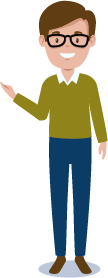 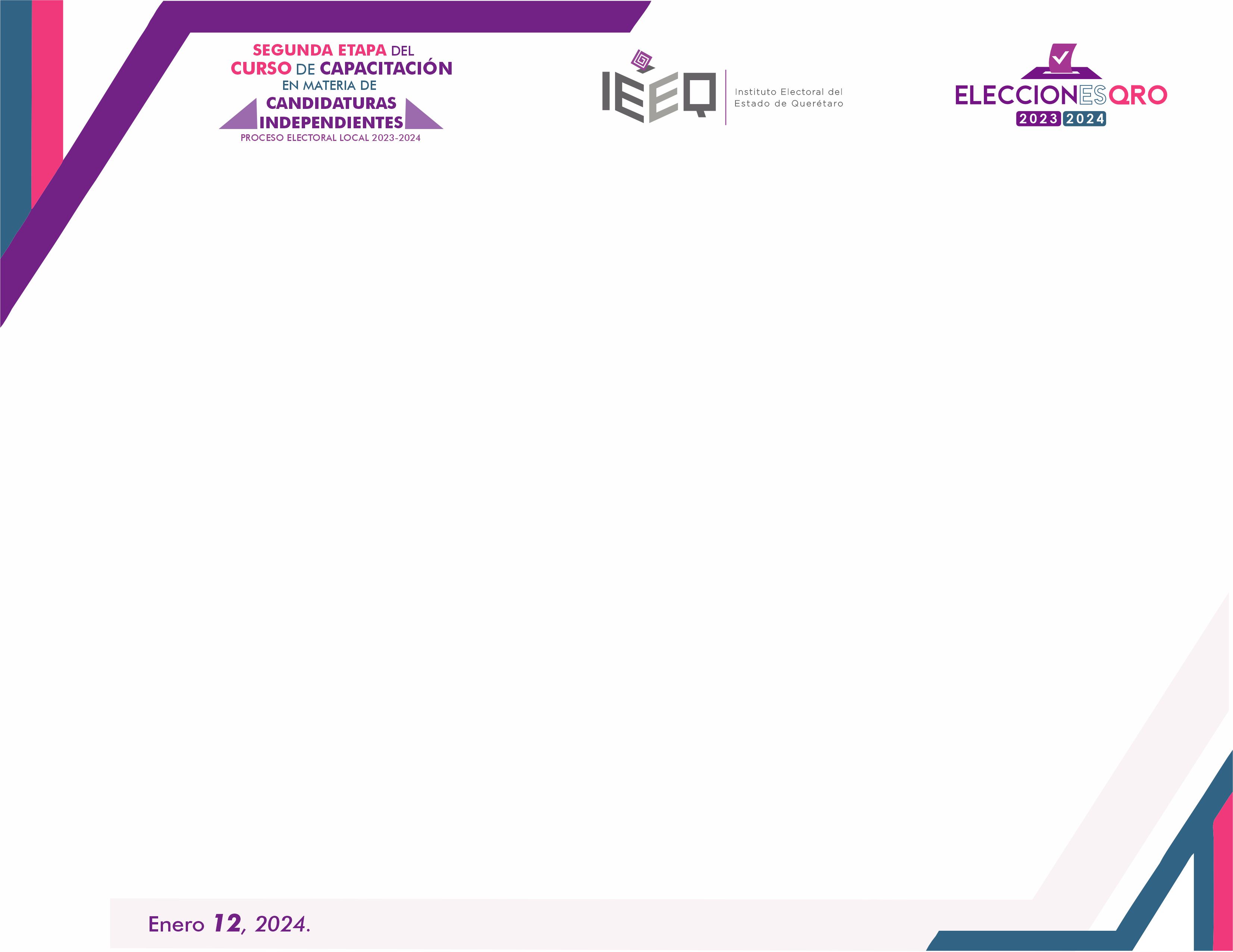 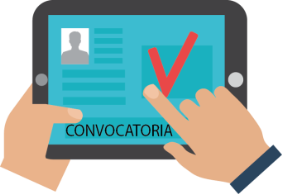 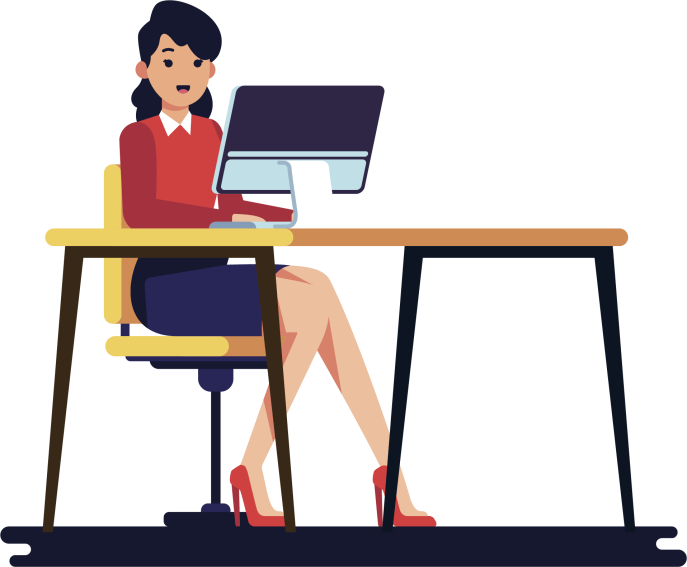 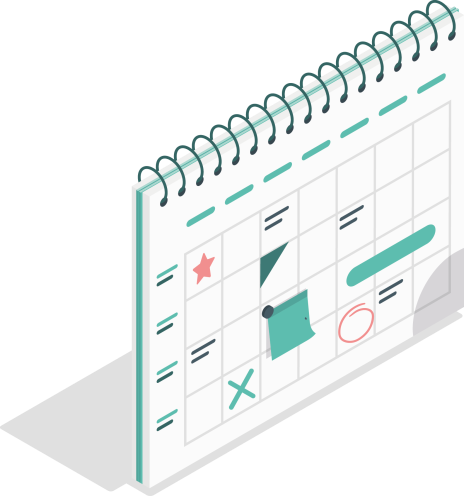 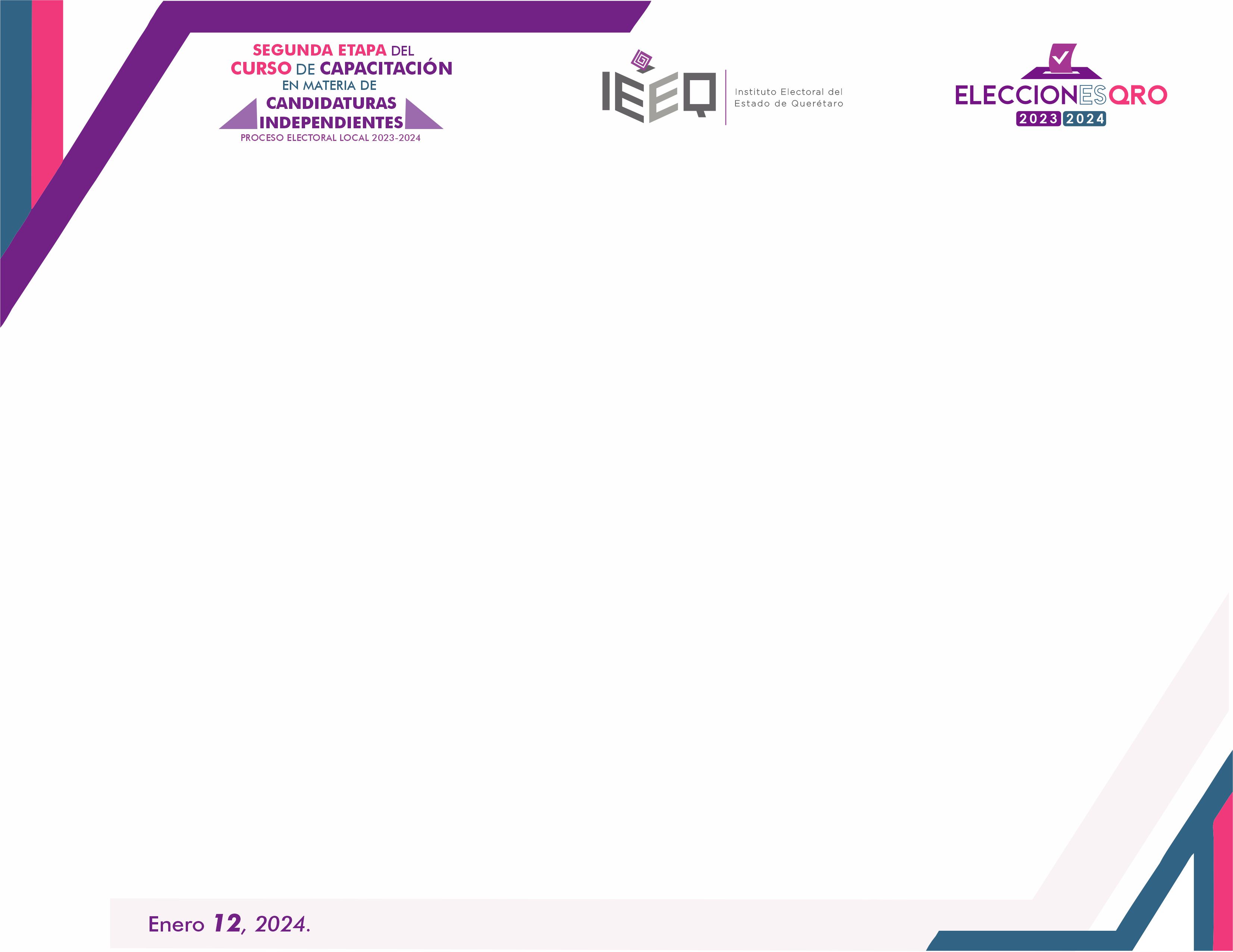 En términos de RFIEEQ (187-199), la asociación civil podrá: disolverse y liquidarse, o bien, modificar su objeto social. Para el caso de aquellas personas aspirantes que no obtuvieron su derecho a registrarse en candidatura independiente, se atenderá lo siguiente:
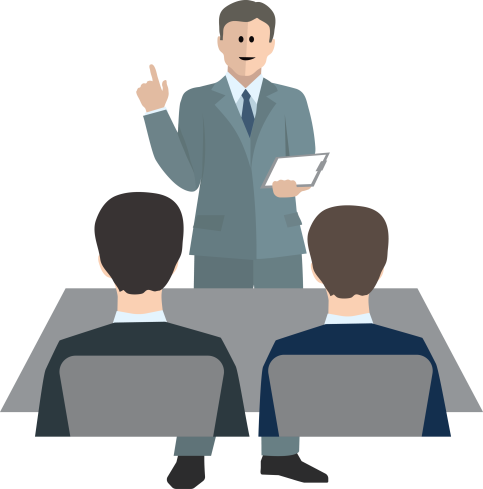 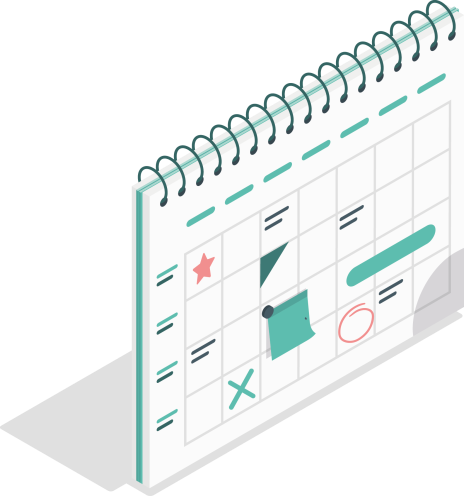 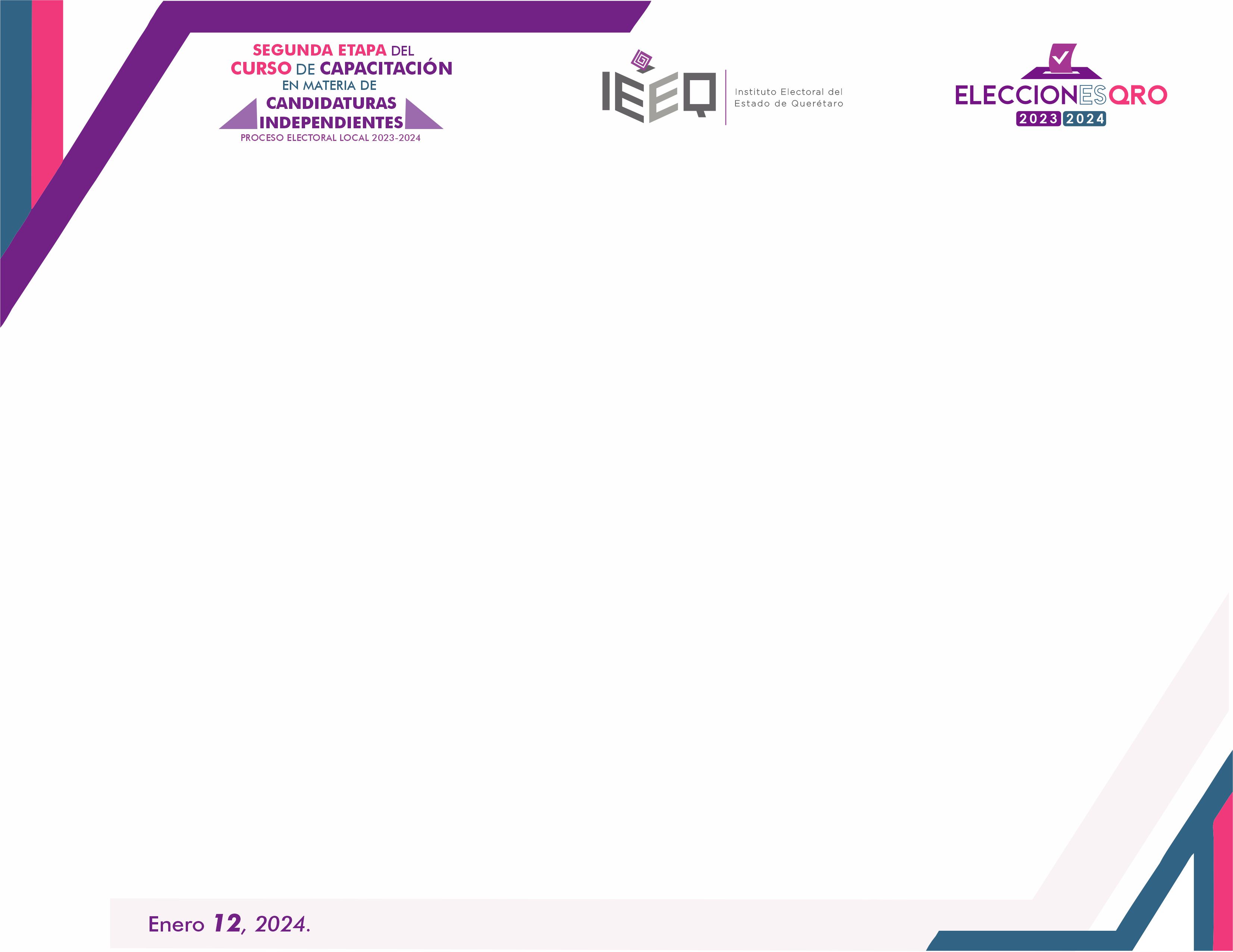 Tope de gastos vinculado con la obtención de respaldo de la ciudadanía
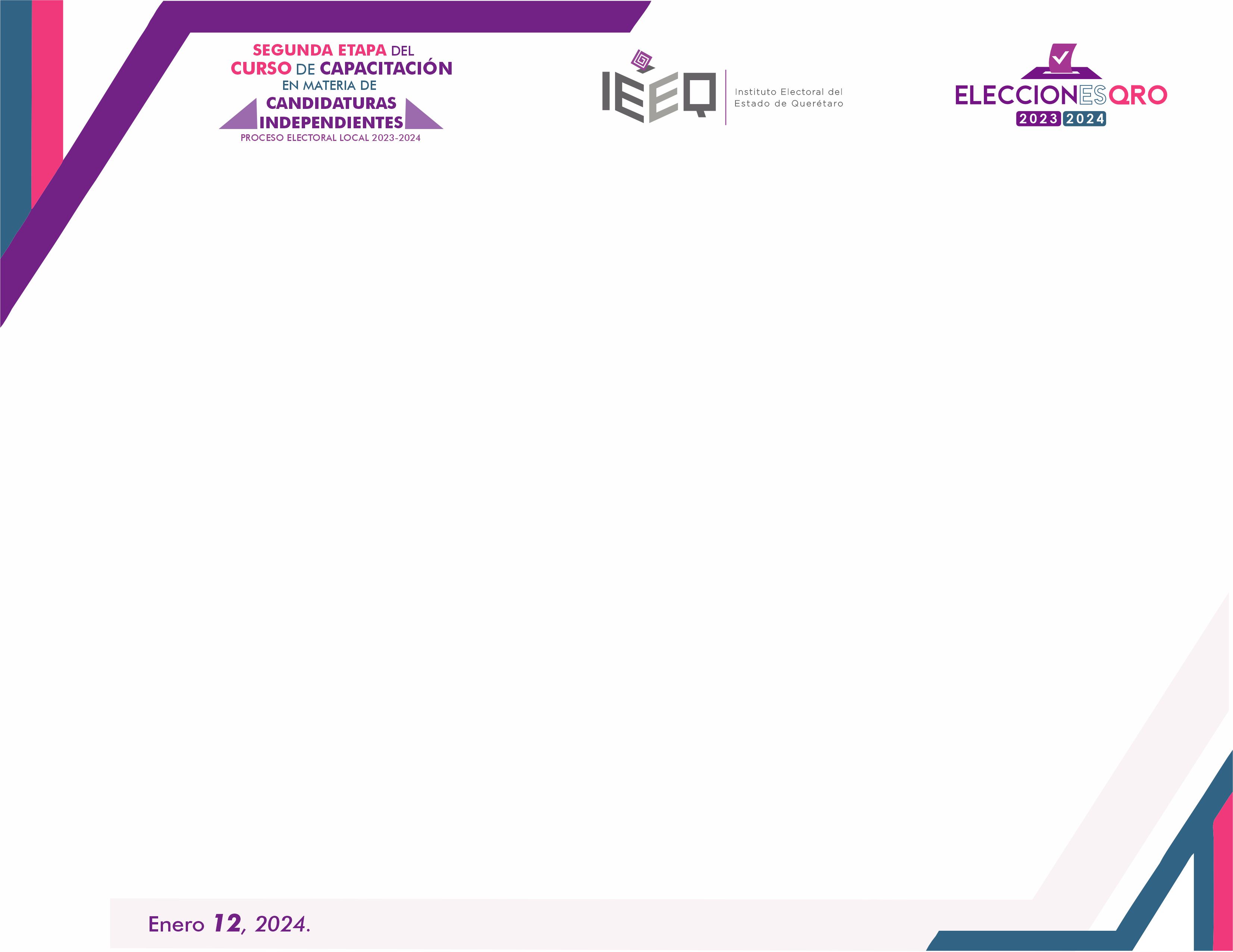 TOPES DE GASTOS QUE DETERMINA EL IEEQ
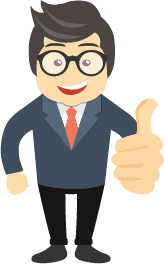 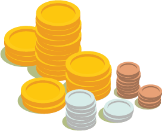 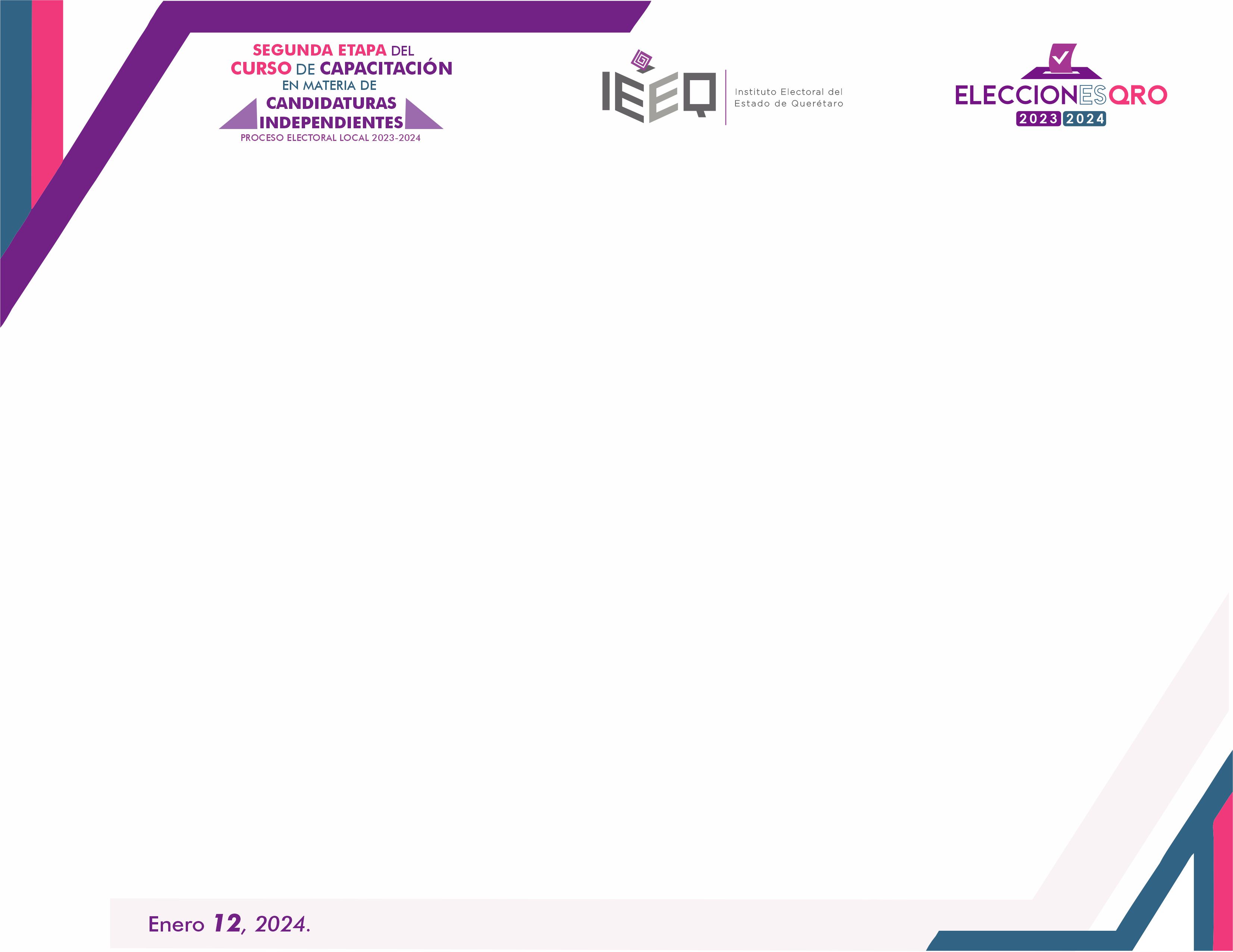 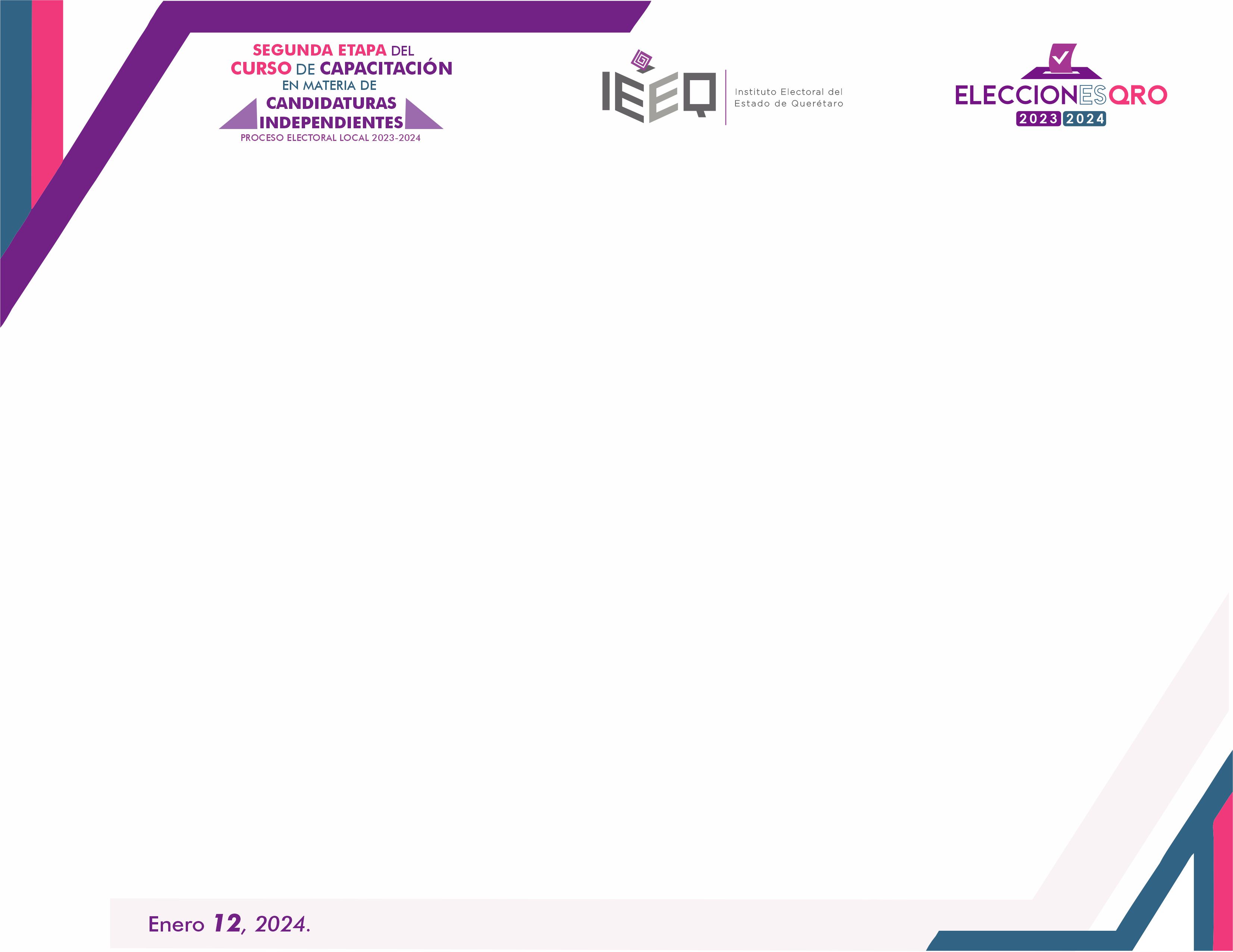 Financiamiento público ordinario
Artículo 51, numeral 1, inciso a), fracciones I y II de la LGGP
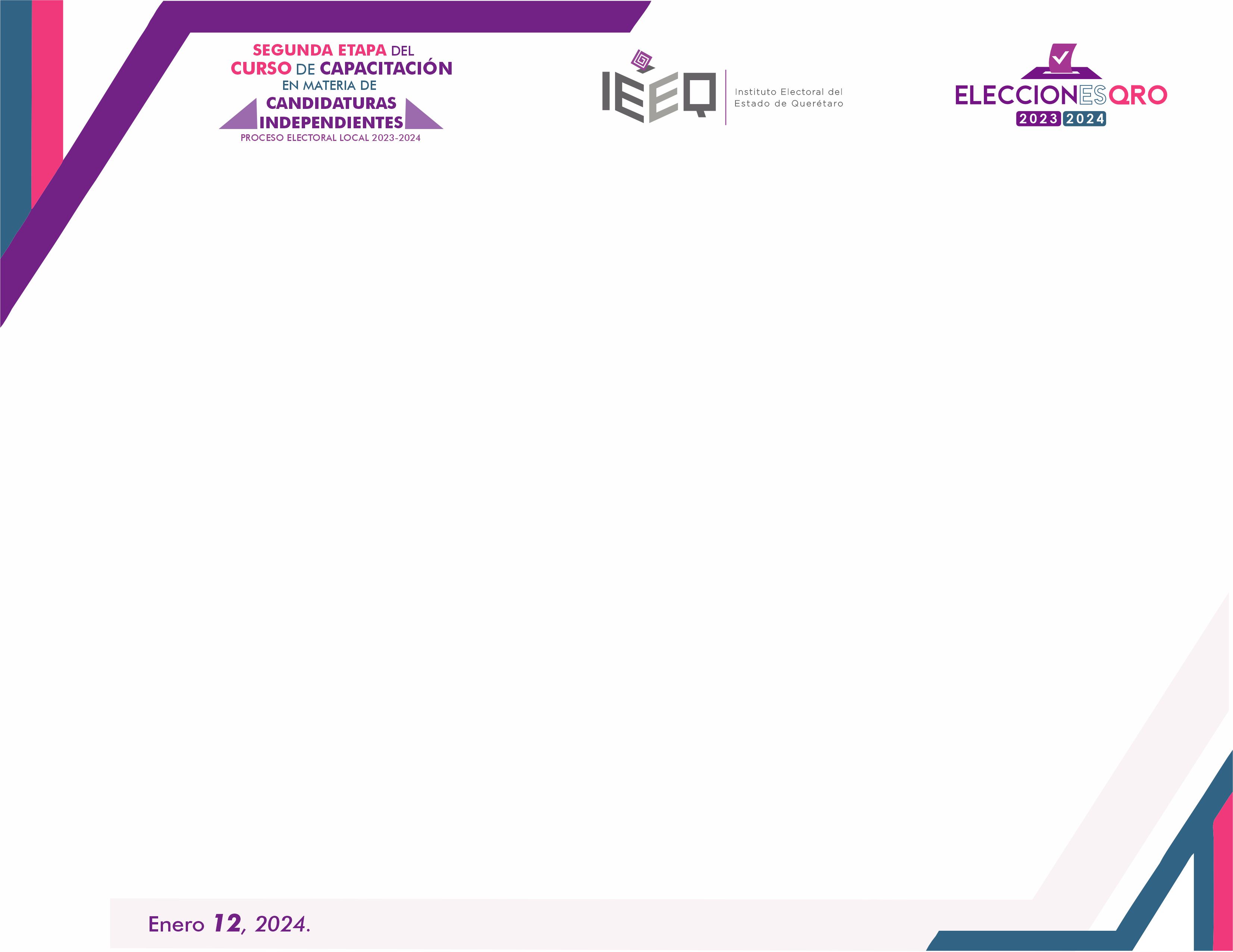 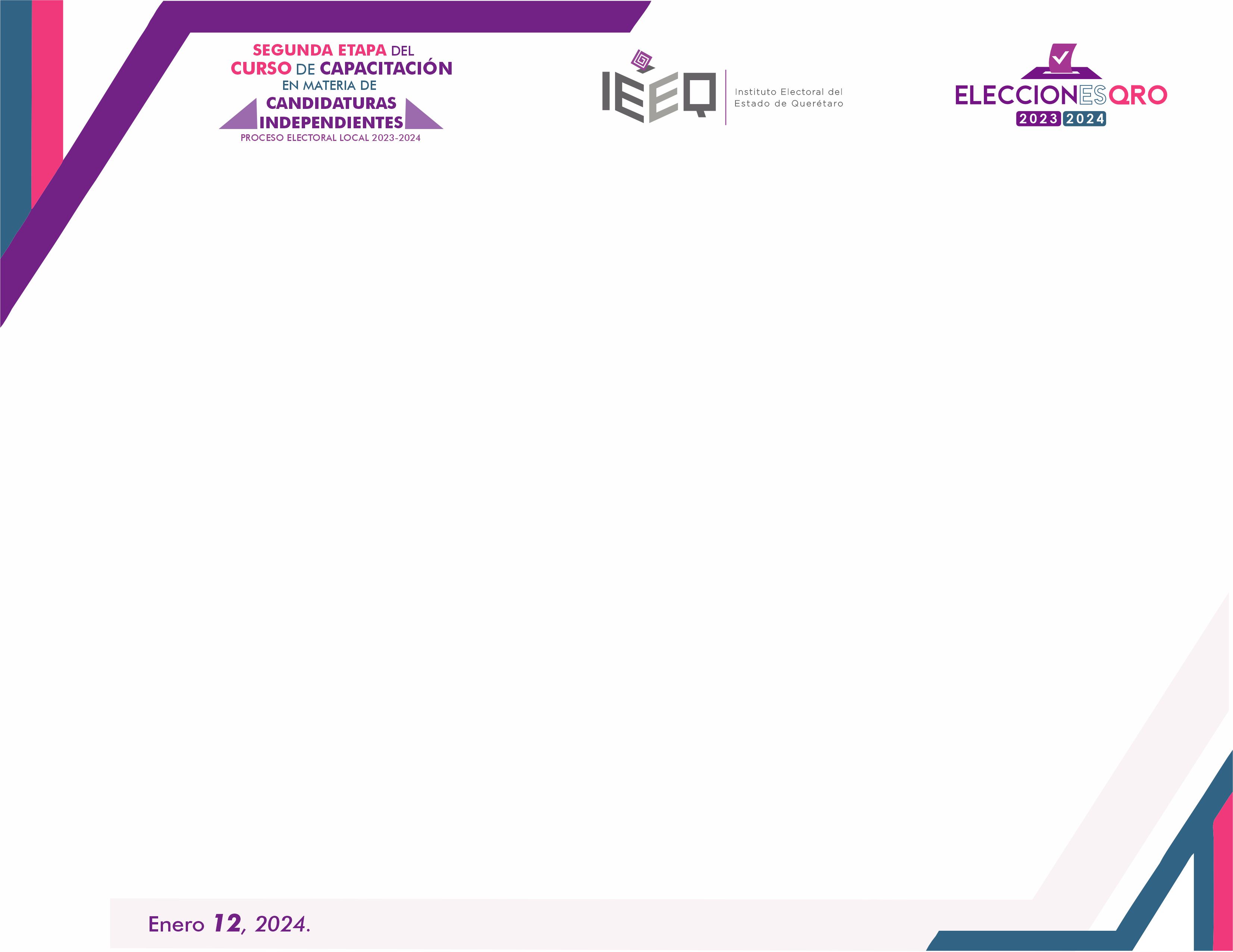 Estados financieros en la etapa de obtención de respaldo de la ciudadanía
Fuente de la información: https://www.ine.mx/sistemas-de-fiscalizacion/
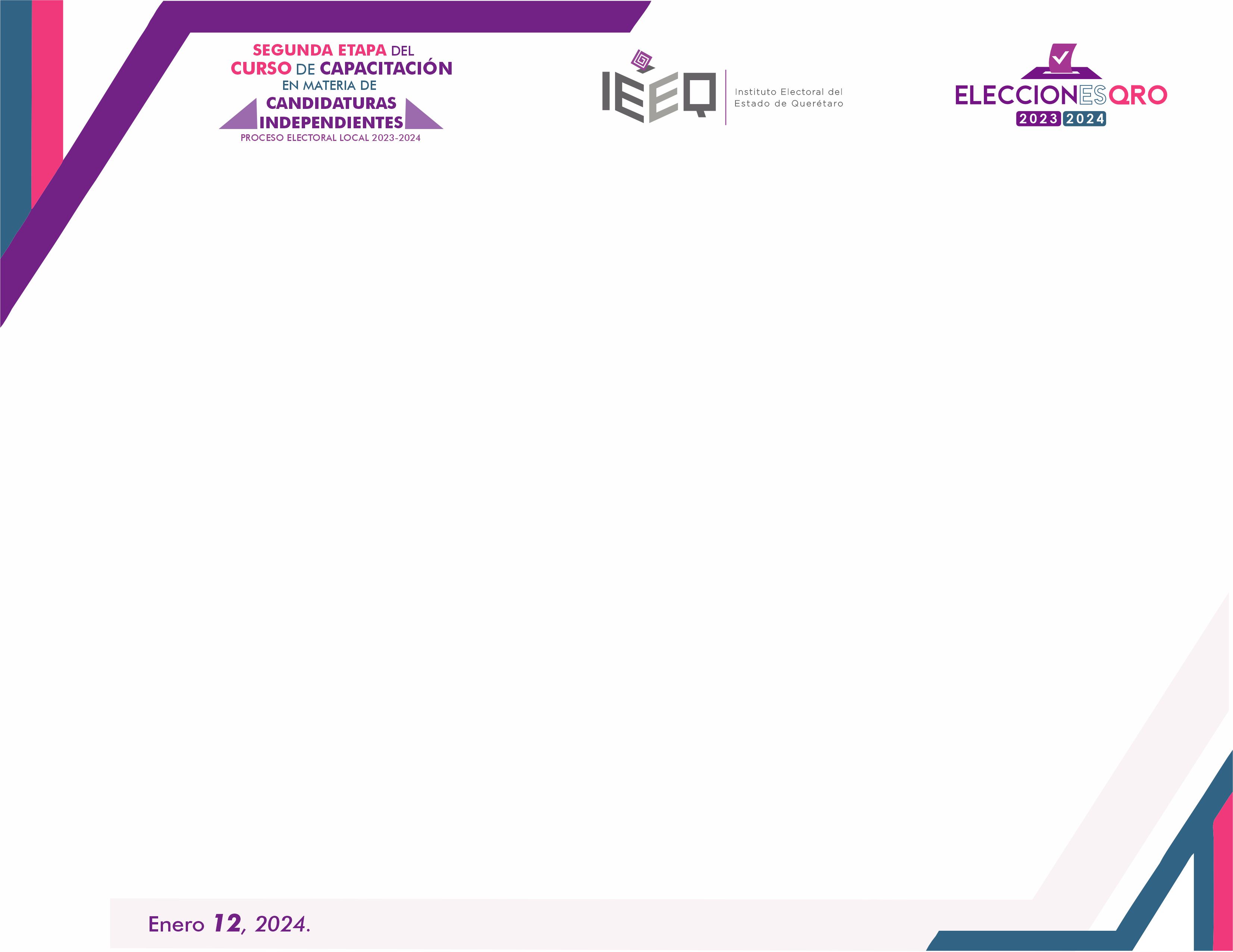 SISTEMA INTEGRAL DE FISCALIZACIÓN

Es una aplicación informática en línea, diseñada para que los sujetos obligados realicen el registro de sus operaciones de ingresos y gastos, adjuntar la documentación soporte de cada operación, generar reportes contables, distribuciones de gastos y la generación automática de informes de apoyo ciudadano.
https://sif.ine.mx/loginUTF/
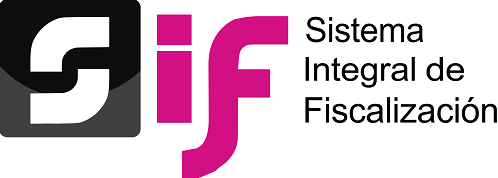 Fuente de la información: https://www.ine.mx/sistemas-de-fiscalizacion/
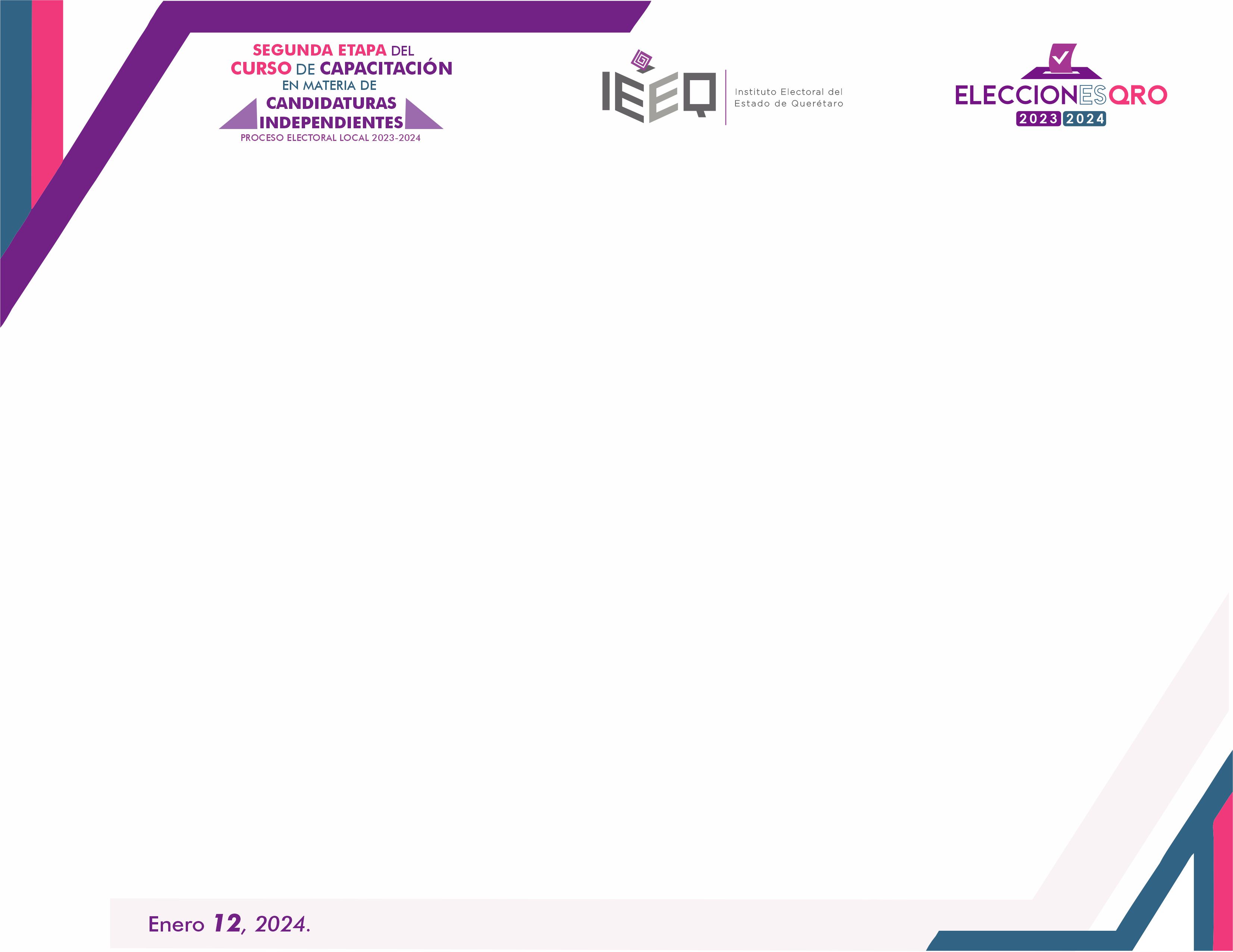 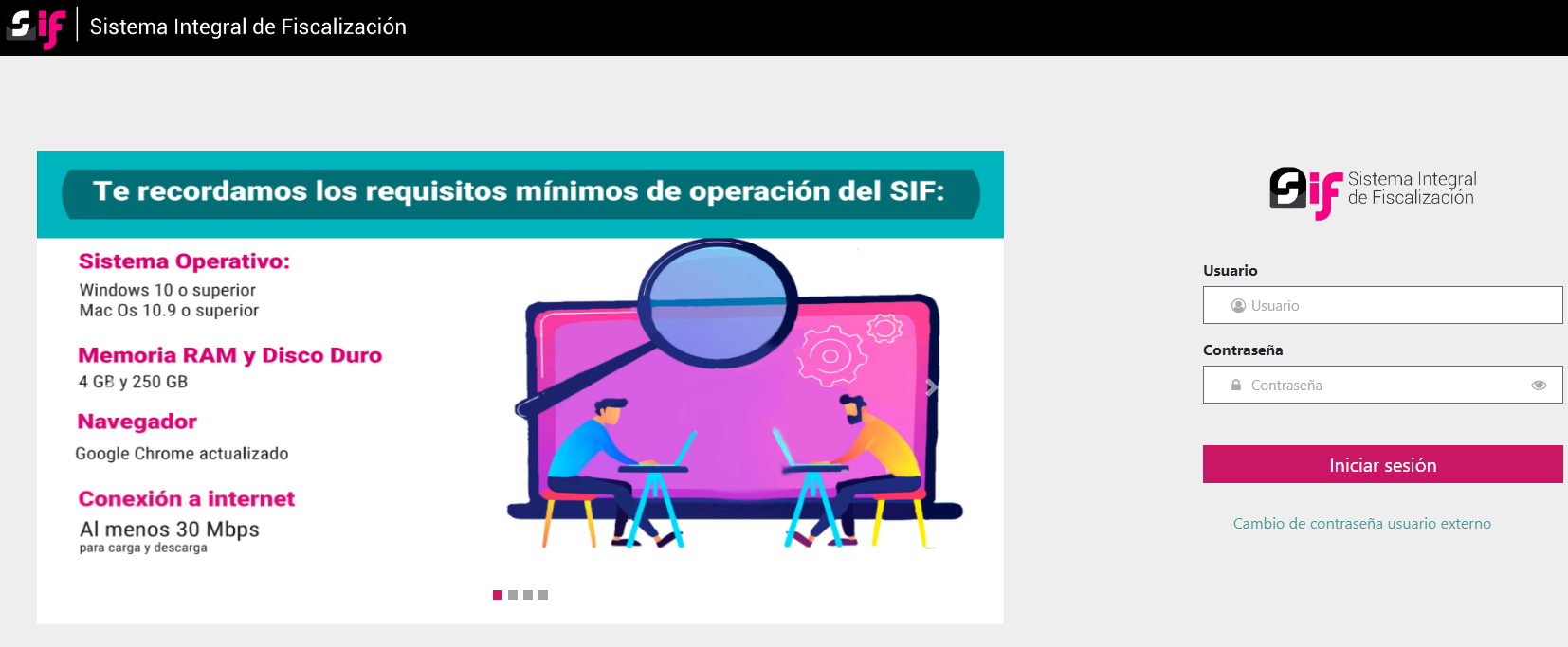 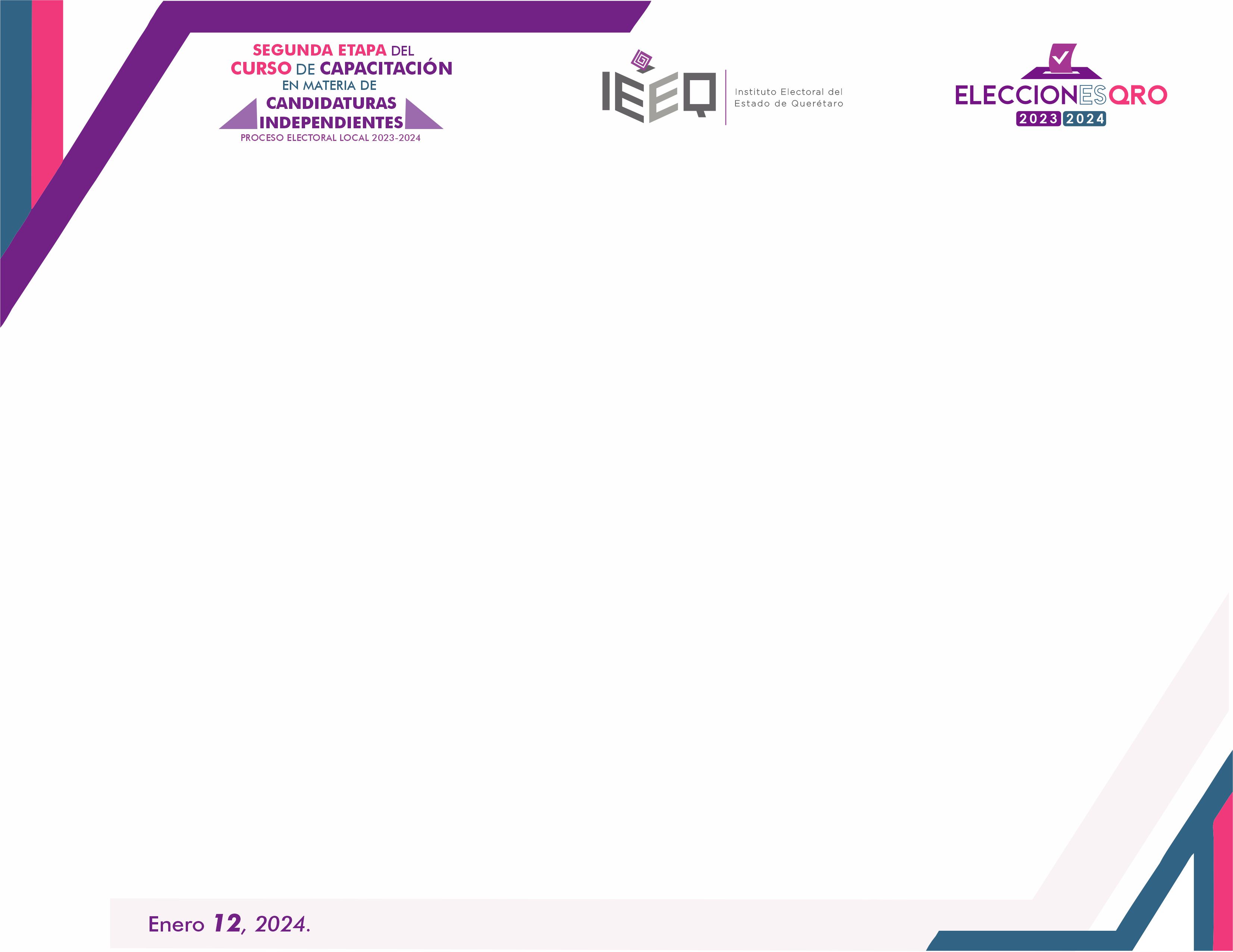 ¿Cómo se vinculan SNR – SIF?
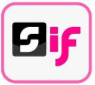 Solicitante se registra a través de liga pública.
Registro de operaciones.
Adjuntar evidencia.
Avisos de contratación.
Presentar informes.
Notificación electrónica.
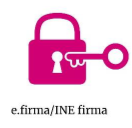 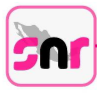 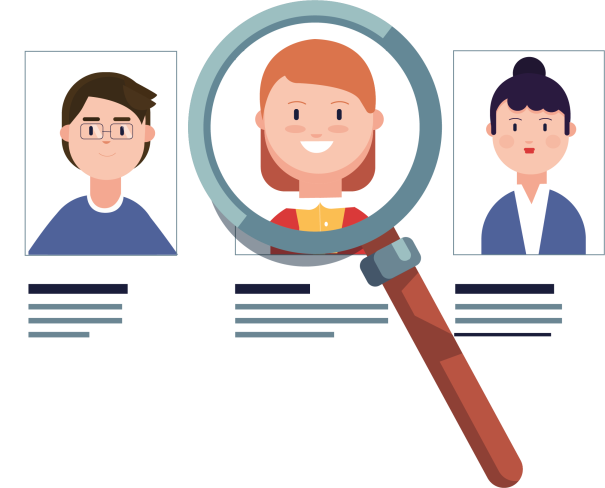 IEEQ aprueba aspirantes a candidatura independiente.
Fuente de la imagen e información: Capacitación sobre SNR impartida por Campus UTF del INE.
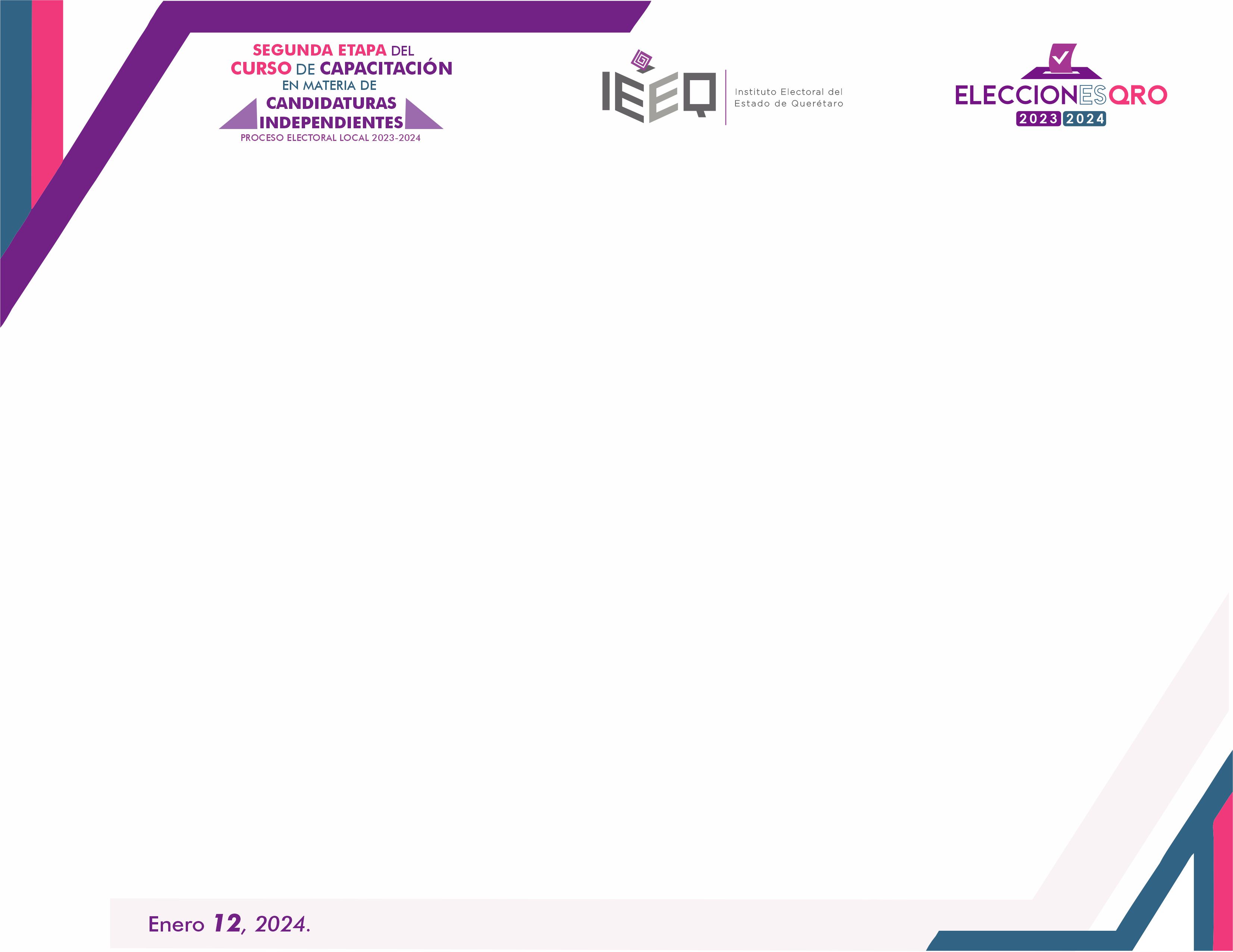 INE/CG502/2023
Acuerdo del Consejo General del Instituto Nacional Electoral por el que se aprueban los plazos para la fiscalización de los informes de ingresos y gastos, correspondientes a los periodos de obtención del apoyo de la ciudadanía, precampañas y campañas de los procesos electorales federal y locales concurrentes 2023-2024, así como los procesos extraordinarios que se pudieran derivar de estos.

https://repositoriodocumental.ine.mx/xmlui/handle/123456789/152956
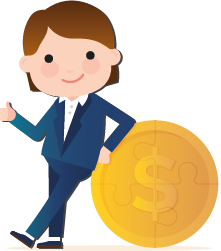 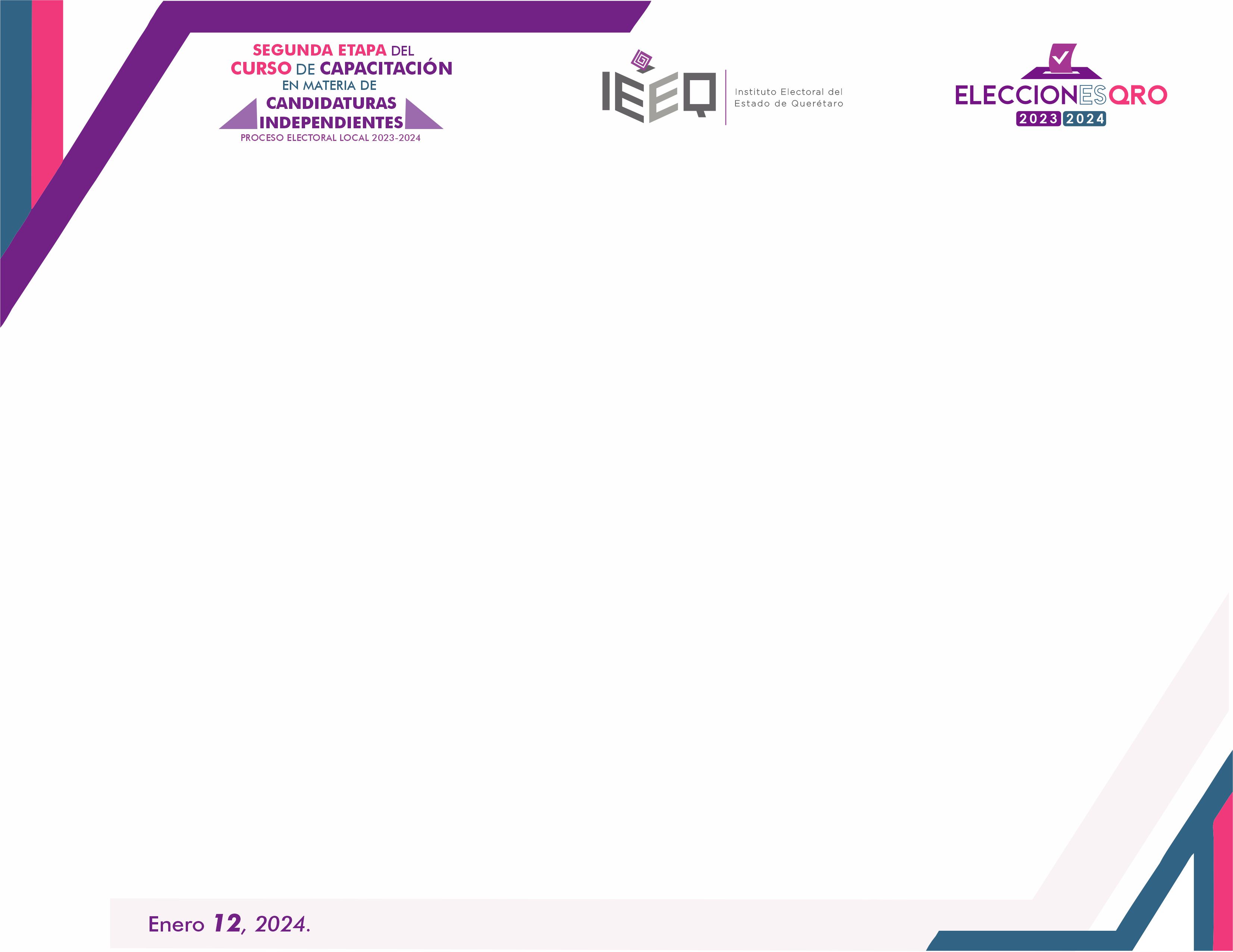 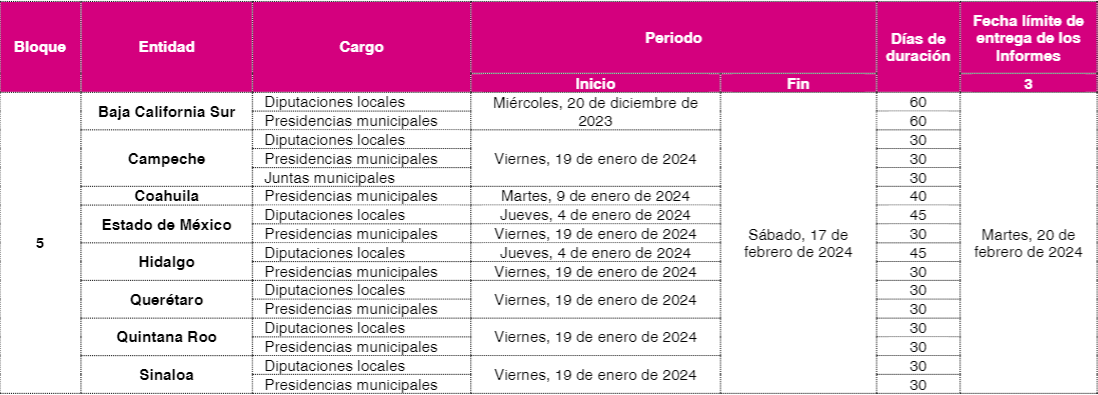 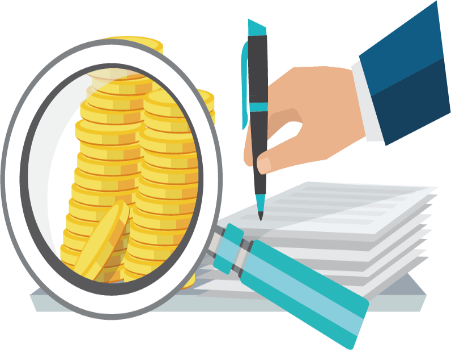 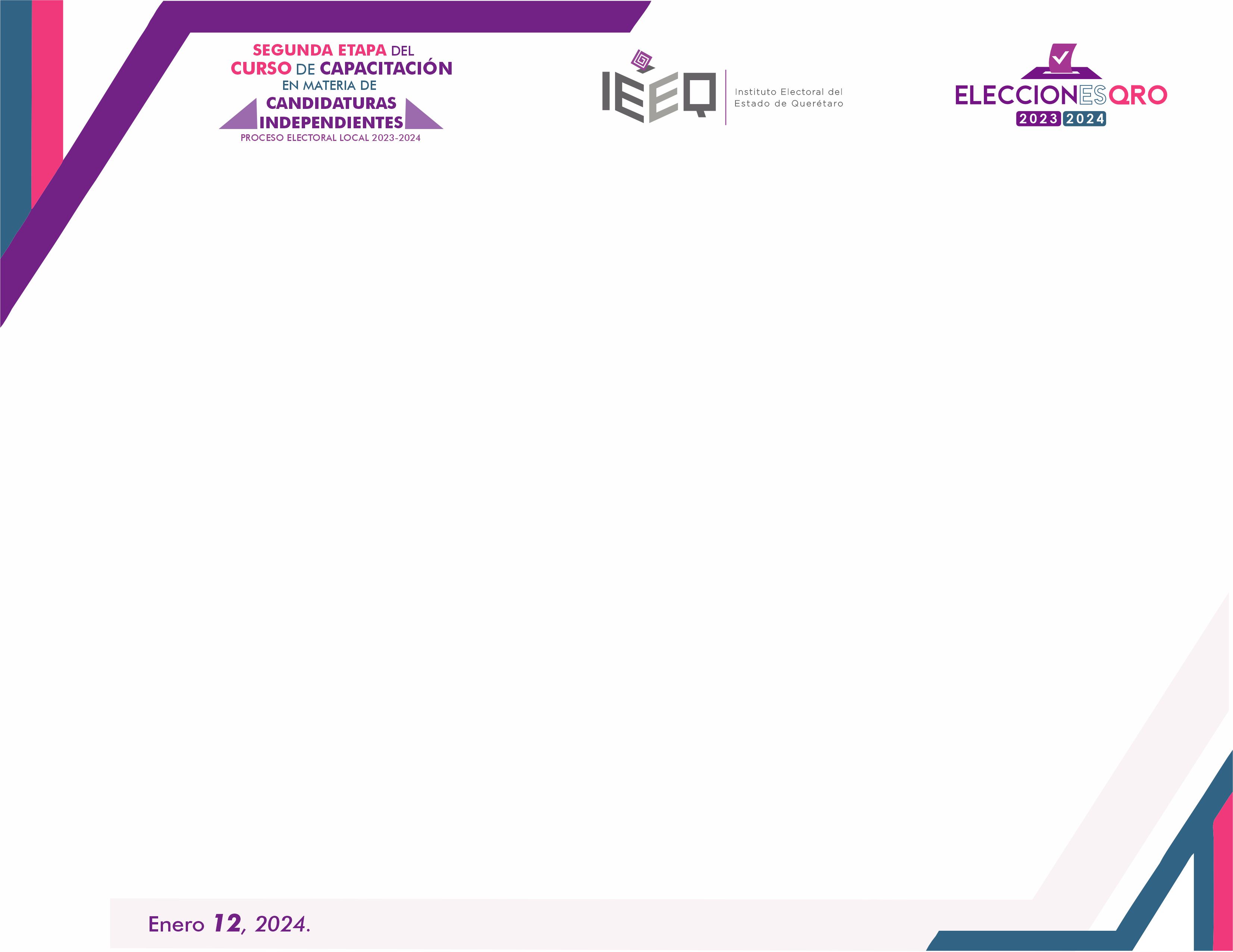 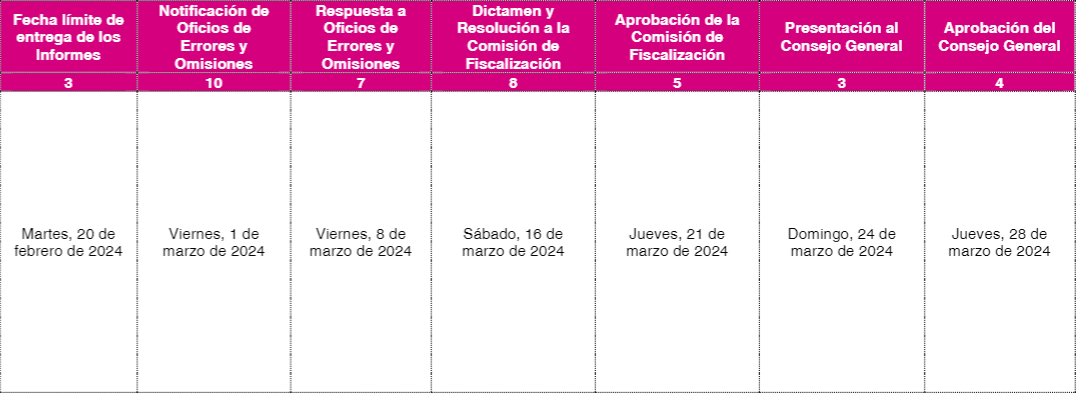 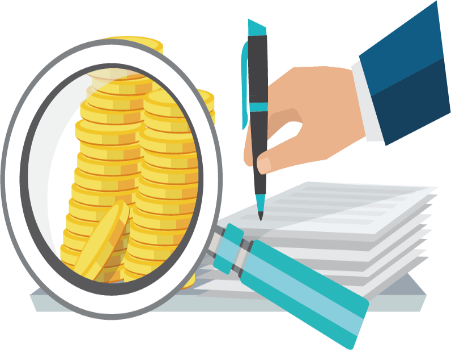 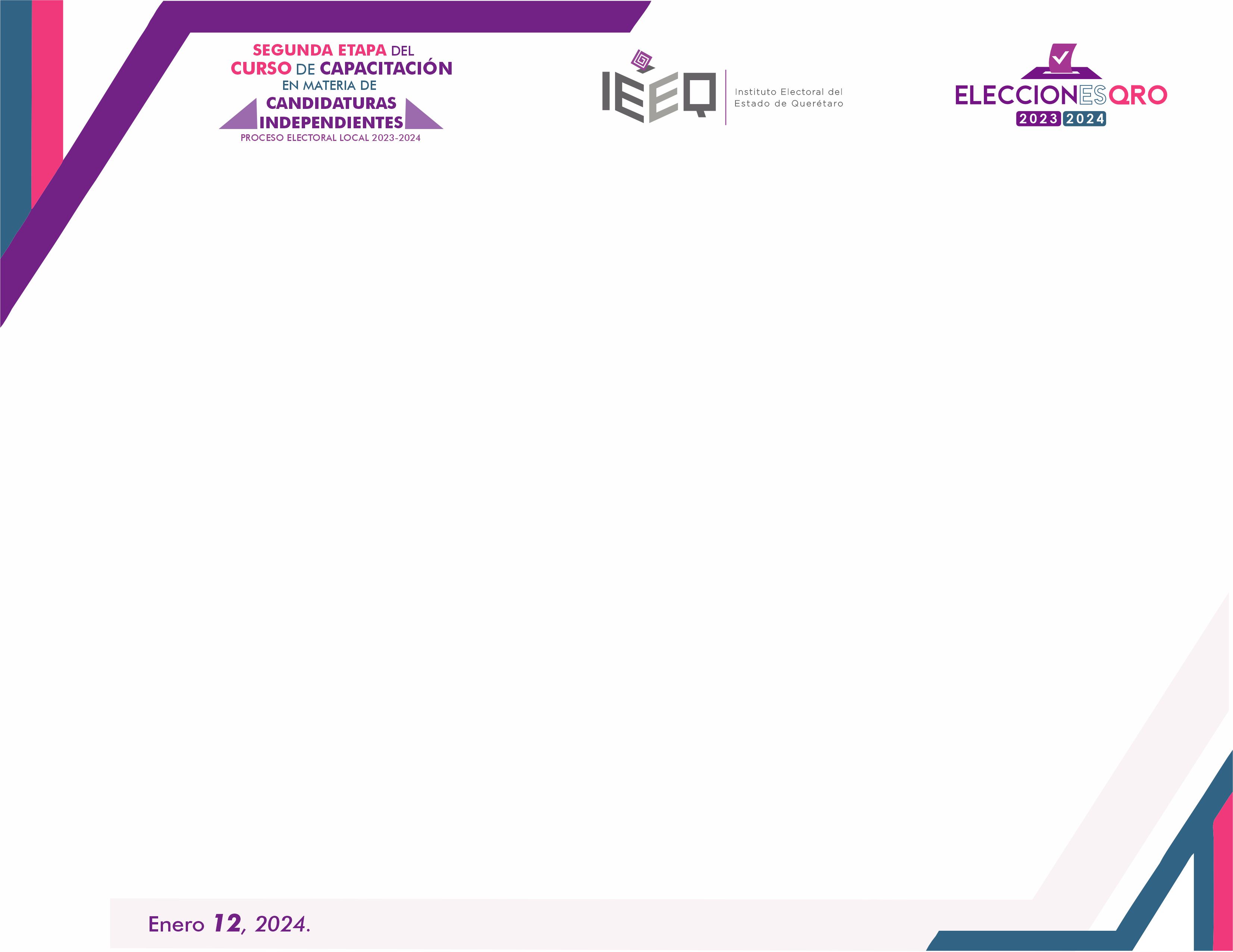 INFRACCIONES EN MATERIA DE FISCALIZACIÓN.
ARTÍCULO 446 DE LGIPE
Señala que constituyen infracciones de los aspirantes a la LGIPE, entre otros, el no presentar los informes que correspondan para obtener el apoyo ciudadano.
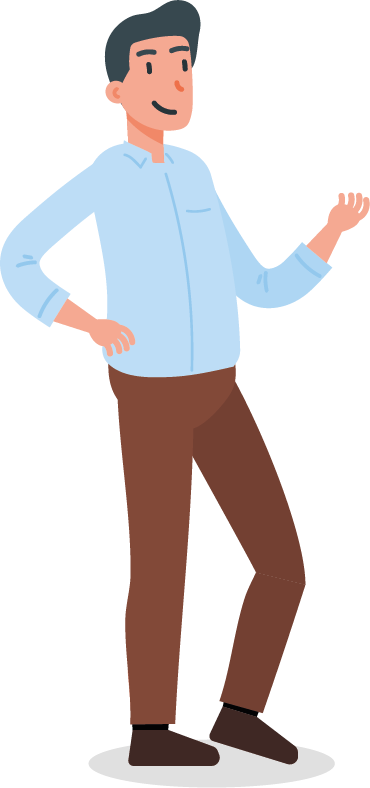 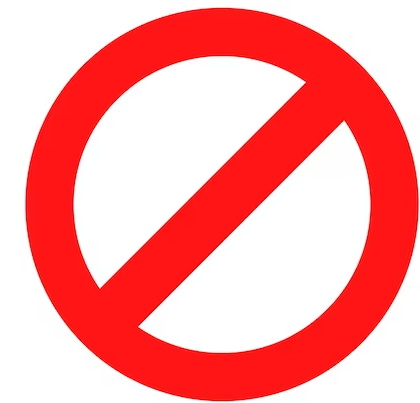 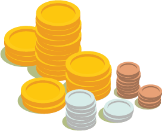 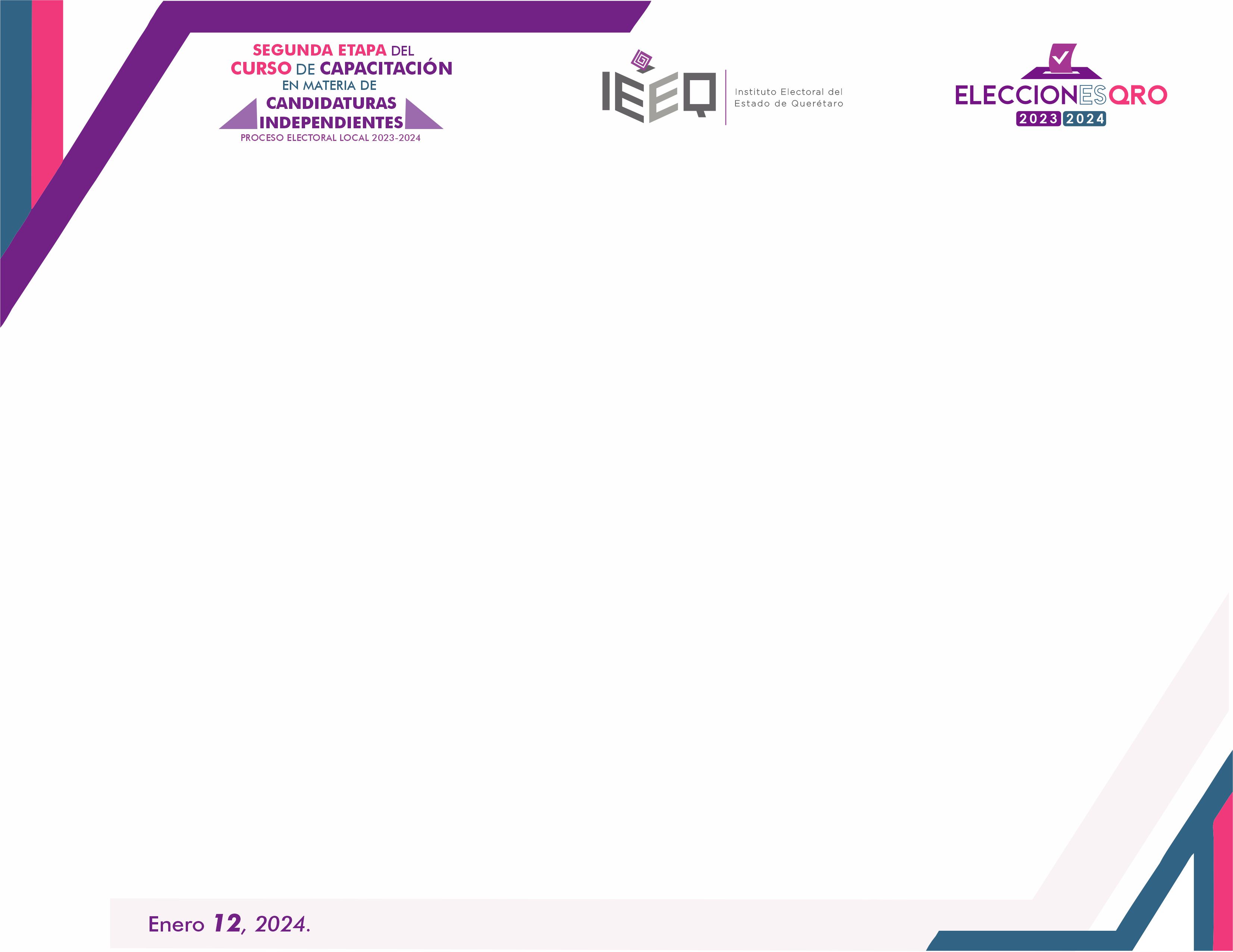 SANCIONES POR INFRACCIÓN EN MATERIA DE FISCALIZACIÓN.
ARTÍCULO 456, párrafo 1, inciso d) DE LGIPE
Señala que las infracciones señaladas en los artículos anteriores serán sancionadas conforme a lo siguiente:

Con amonestación pública;
Con multa de hasta cinco mil veces la Unidad de Medida y Actualización;
Con la pérdida del derecho del aspirante infractor a ser registrado como Candidato Independiente o, en su caso, si ya hubiera sido registrado, con la cancelación del mismo;
En caso de que el aspirante omita informar y comprobar a la unidad de fiscalización del Instituto los gastos tendentes a recabar el apoyo ciudadano, no podrá ser registrado en las dos elecciones subsecuentes, independientemente de las responsabilidades que, en su caso, le resulten en términos de la legislación aplicable, y
…
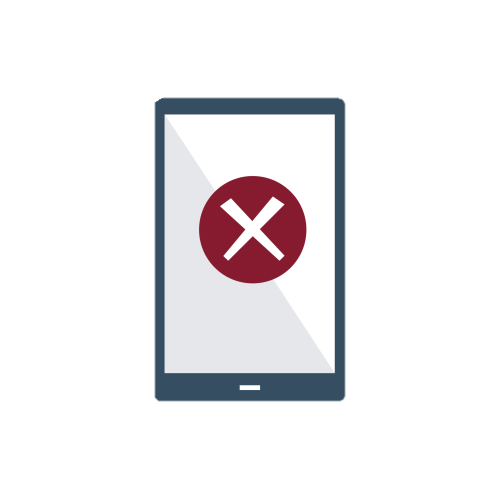 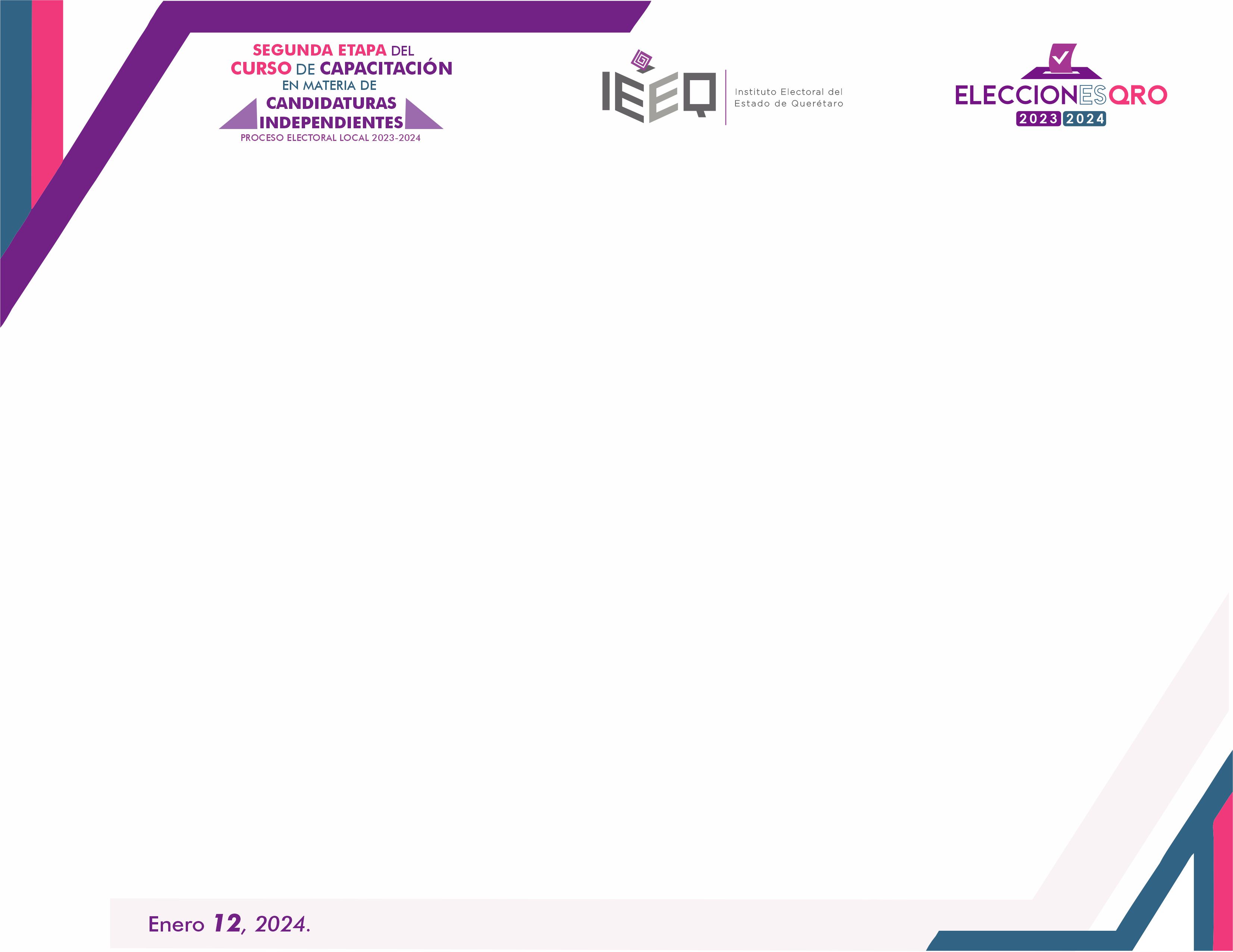 Normatividad relacionada con el tema:

Ley General de Instituciones y Procedimientos Electorales.
Ley General de Partidos Políticos.
Reglamento de Fiscalización del INE.
Reglamento de Elecciones del INE y sus Anexos.
Ley Electoral del Estado de Querétaro.
Reglamento de Fiscalización del IEEQ.
Lineamientos del Instituto Electoral del Estado de Querétaro para el registro de candidaturas independientes en el proceso electoral local 2023-2024.
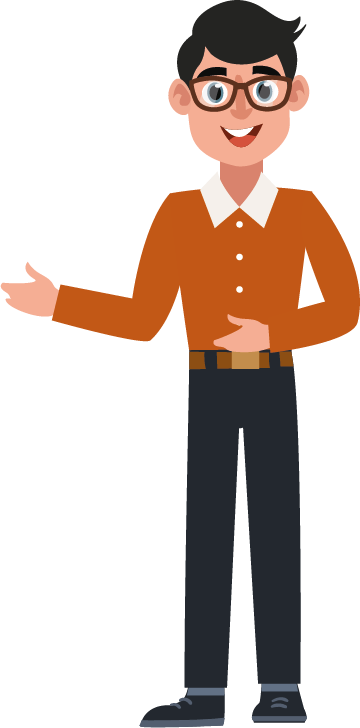 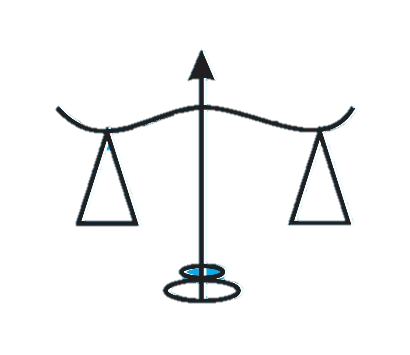 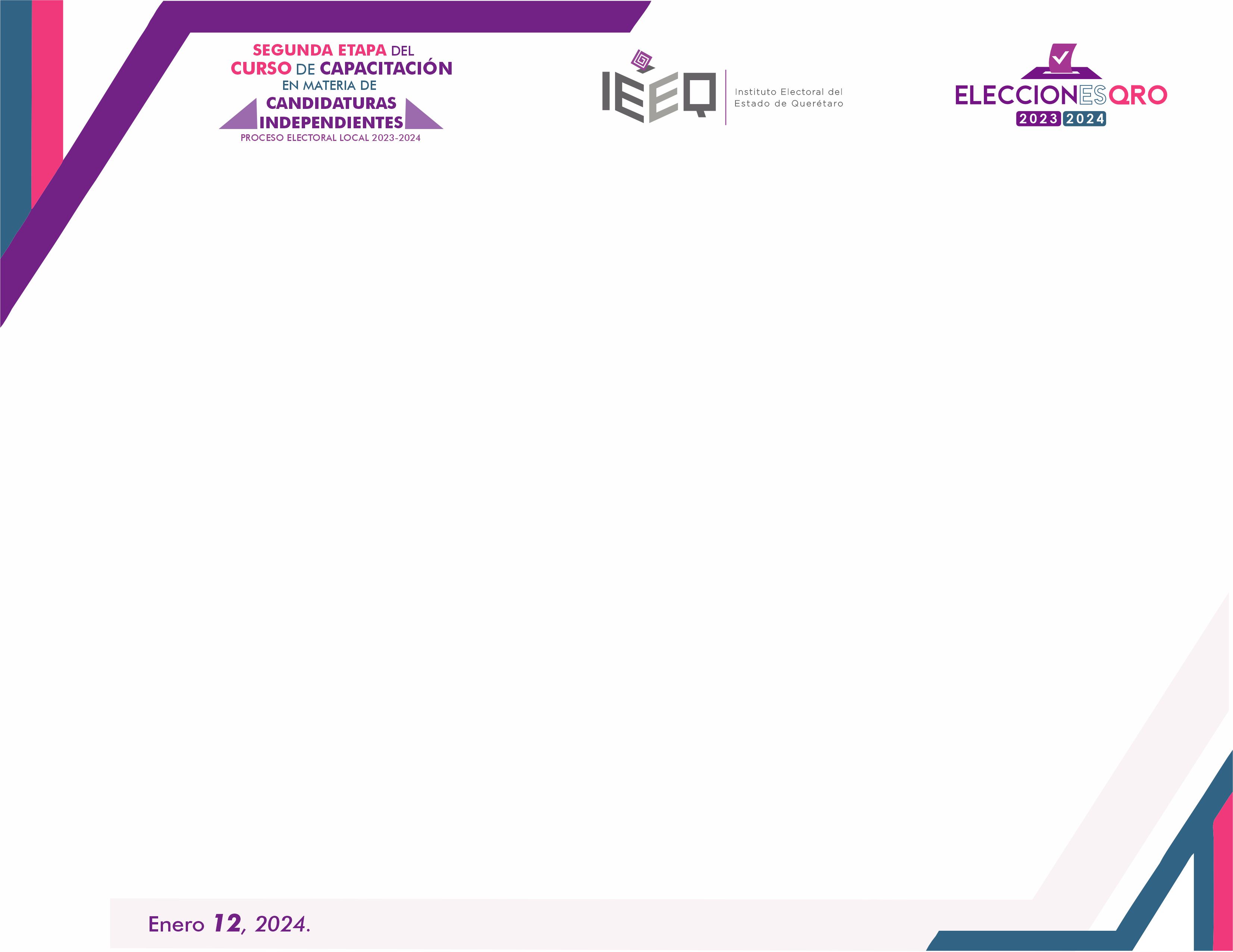 ¡Gracias por su atención!
Miguel Sergio Leroy López González
Unidad Técnica de Fiscalización
fiscalización@ieeq.mx